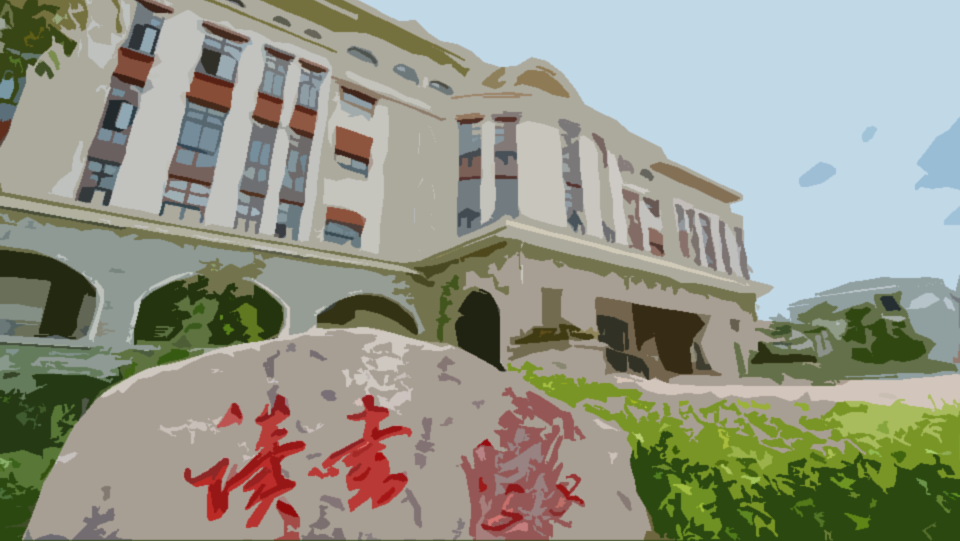 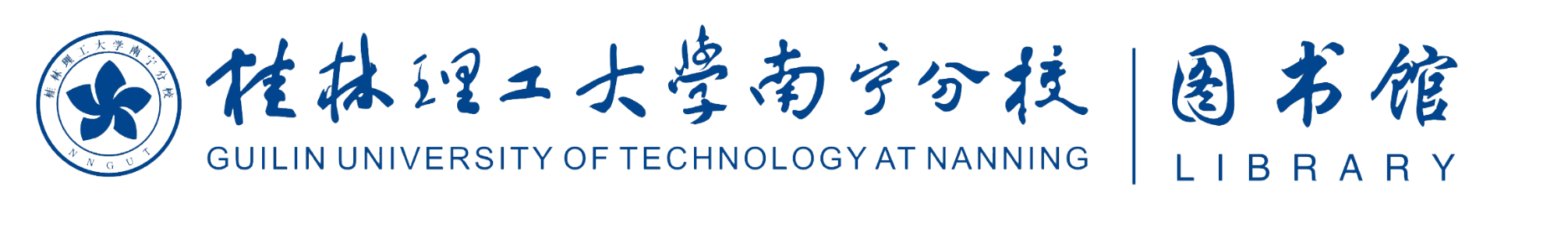 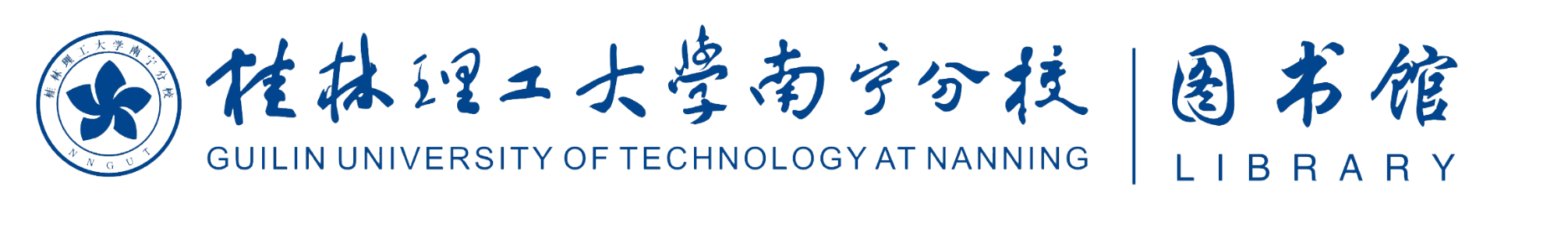 带您走进图书馆——

    馆藏资源与服务概况
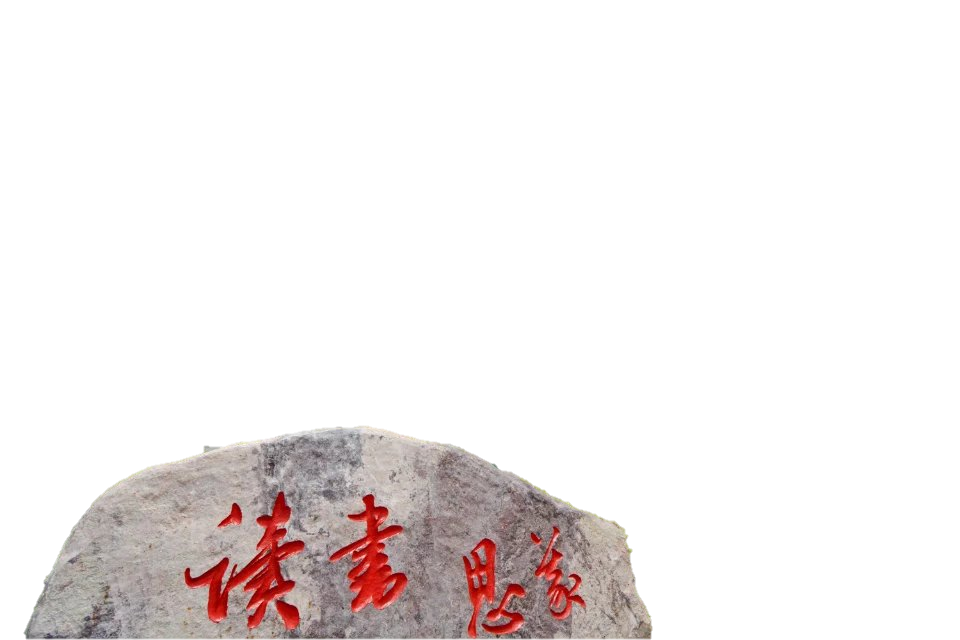 唐小芳
2016年10月27日
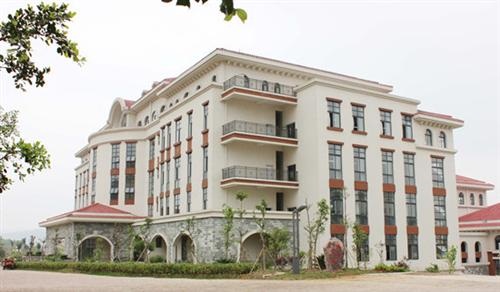 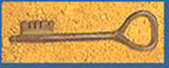 这里是人类知识的宝库，如果你掌握它的钥匙的话，那么，全部的知识都是你的。
                   ——德国柏林图书馆大门刻字
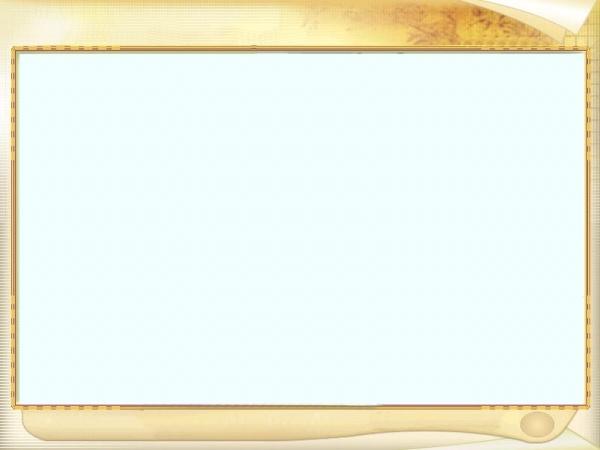 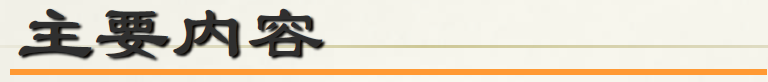 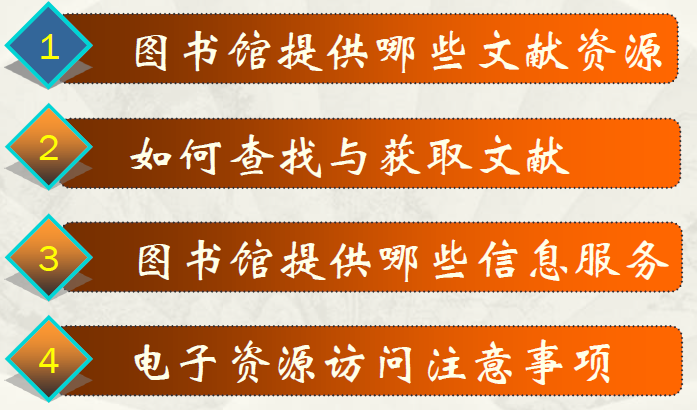 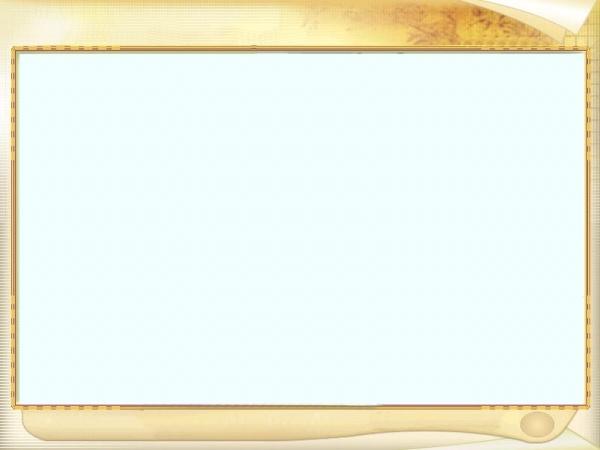 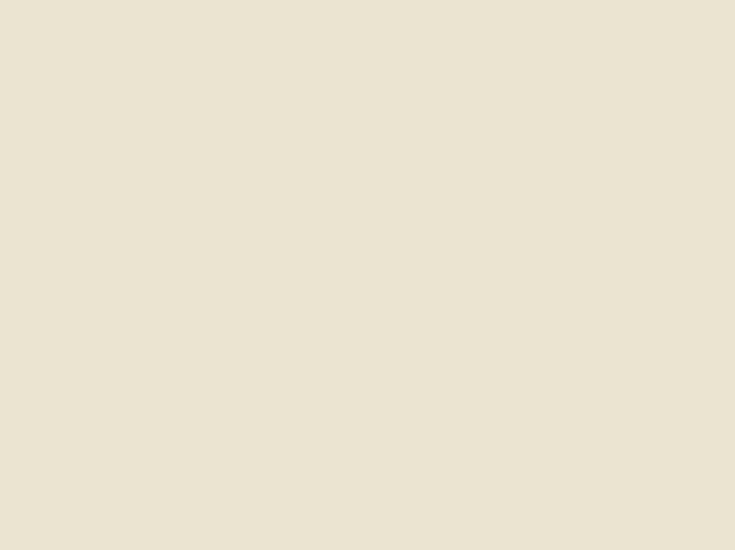 1.1
桂林理工大学南宁分校图书馆
馆藏资源概况
丰富的文献资源      一流的学术信息环境
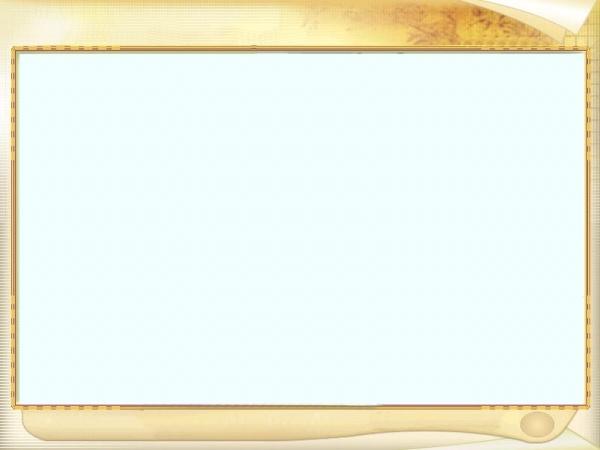 馆藏概况
截至2016年10月，实体馆藏总量：32万余册，年新增纸质图书约5万册
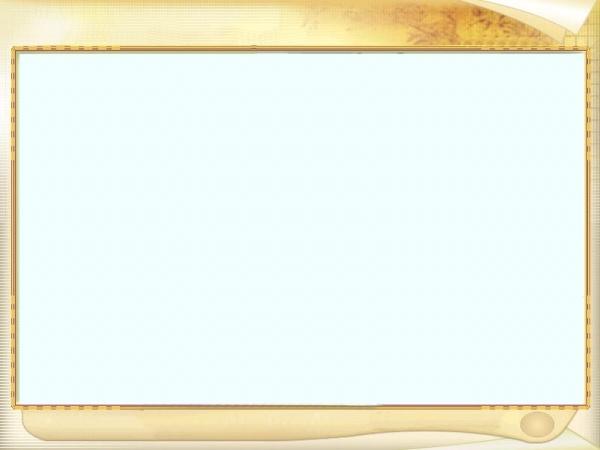 了解自己的借书权限
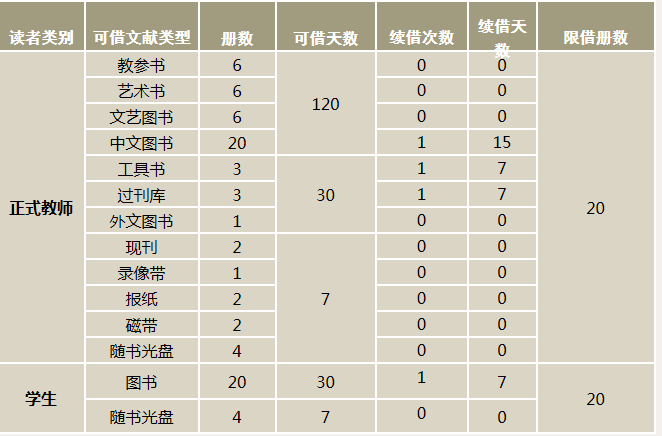 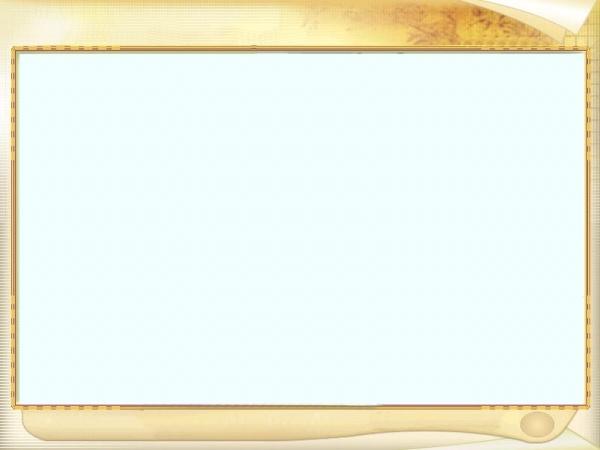 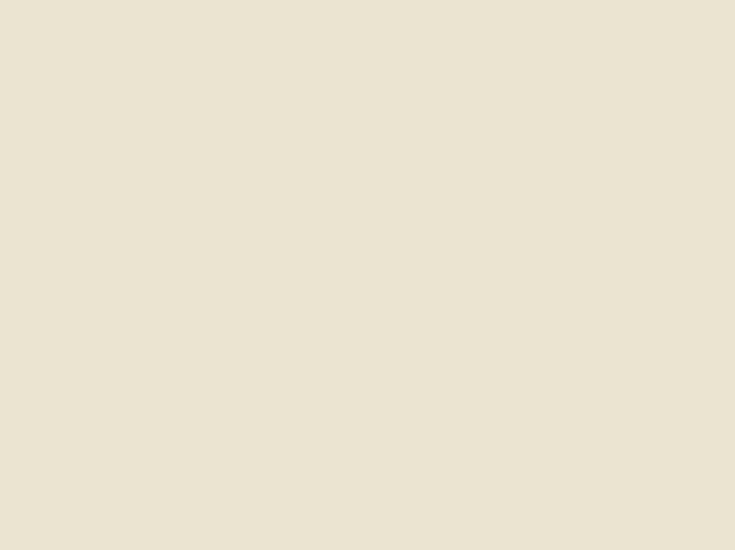 1.2
桂林理工大学南宁分校图书馆
馆舍布局
人性化的布局      舒适的学习环境
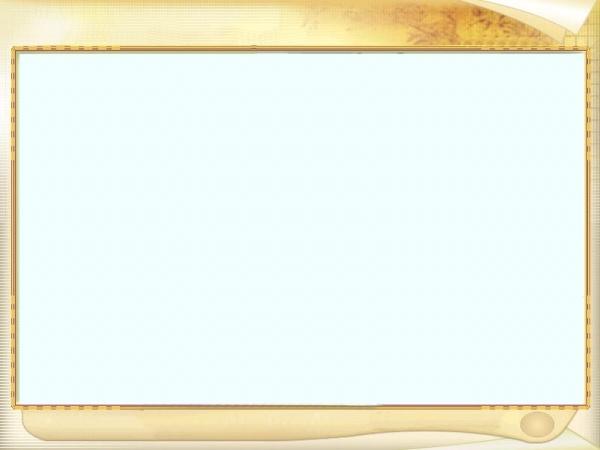 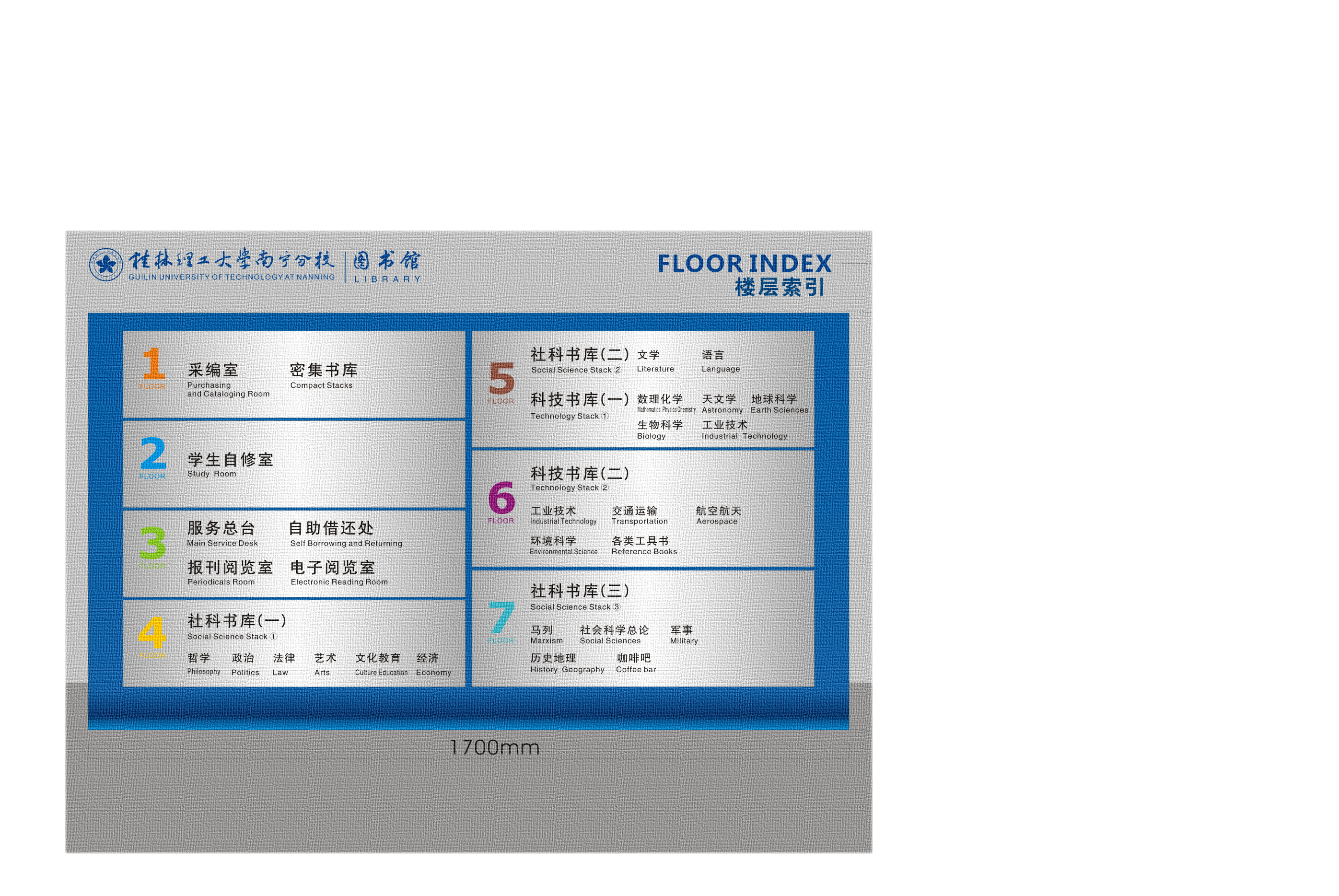 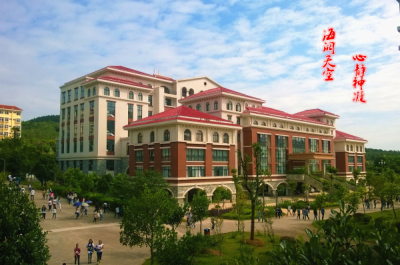 图书馆新馆建筑面积约1.2万平方米；阅览座位1500余个；电子阅览室机位100个。
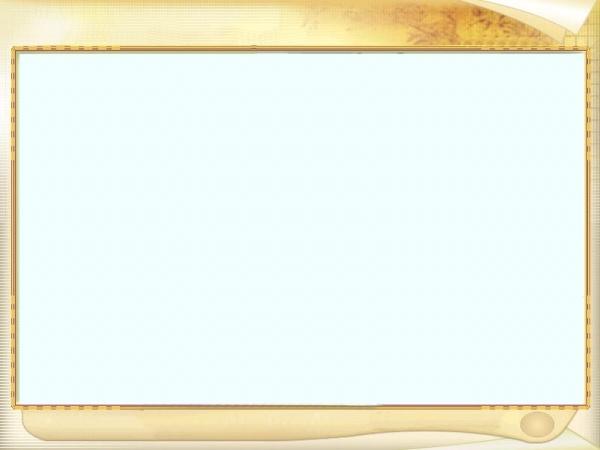 1F
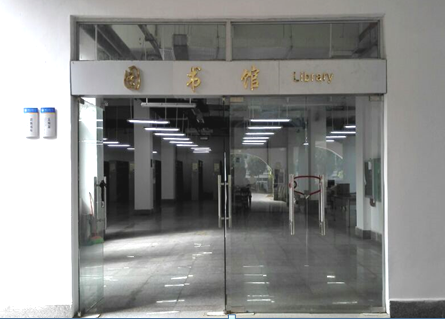 采编室
采编室为图书馆工作区域，不对读者开放。
1F
密集书库
                                周一至周日
                              8：30~12：00
                             14：30~17：20
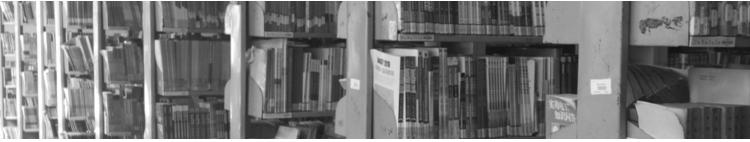 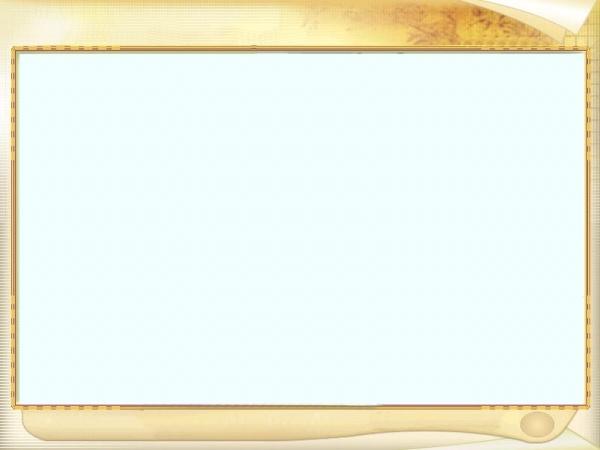 2F
〇自习室
全天24小时开放
温馨提醒：
请勿长时间占座！
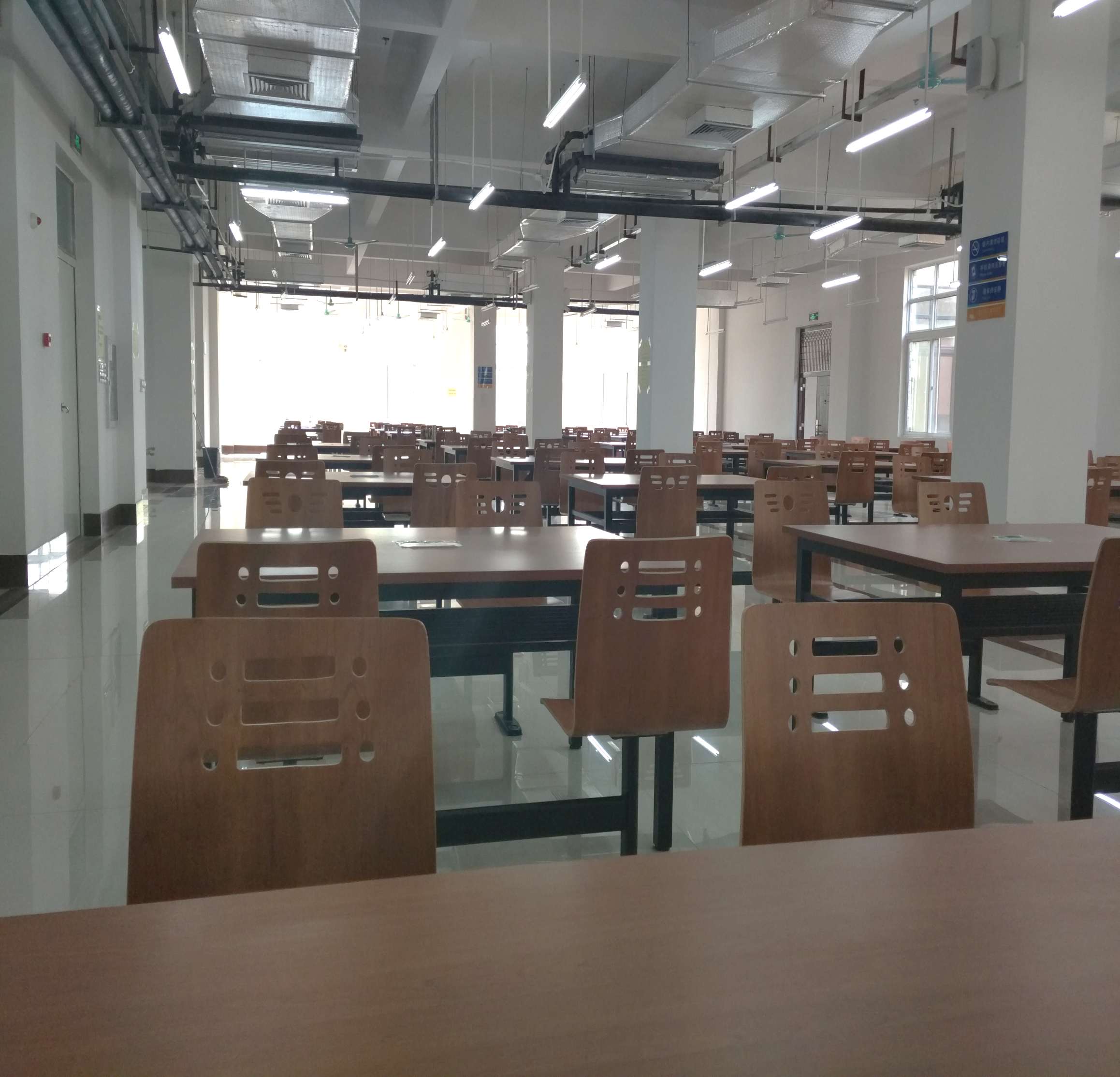 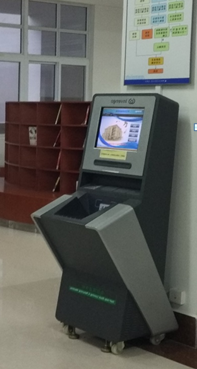 3F
电子书借阅机
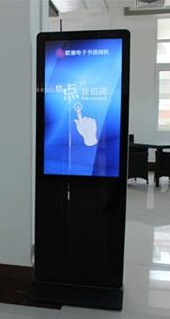 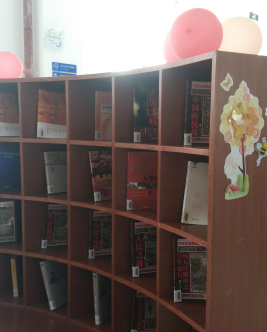 自助借还处
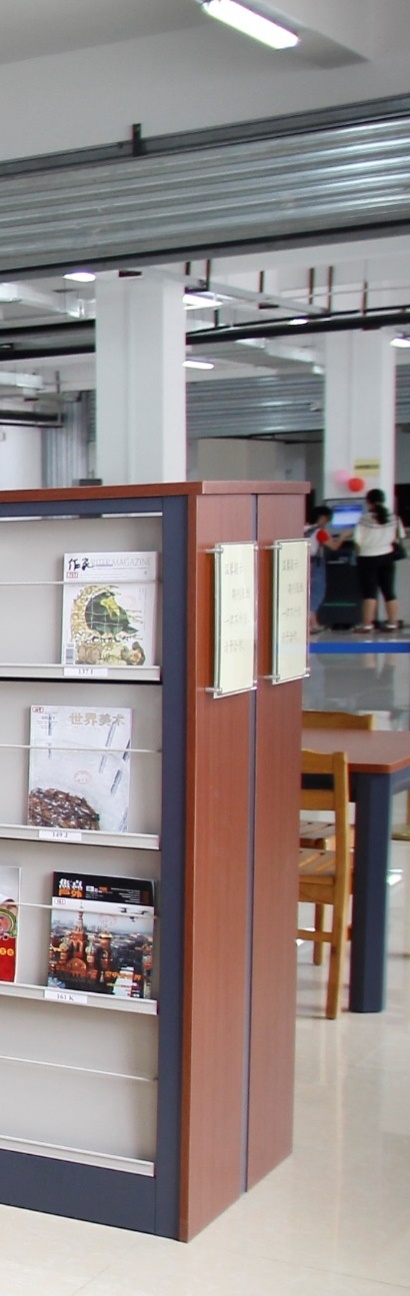 报刊阅览室
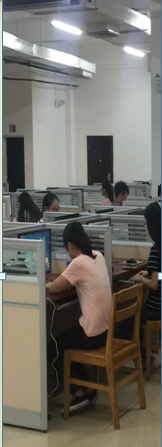 电子
阅览室
主题书展
报刊
 阅览室
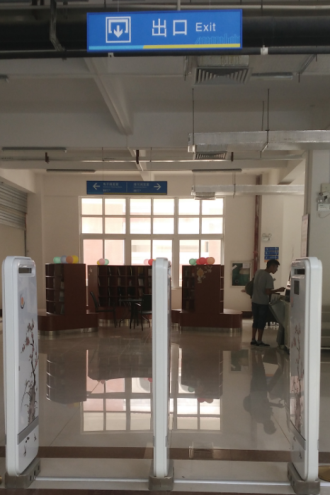 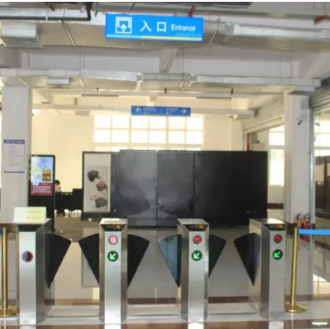 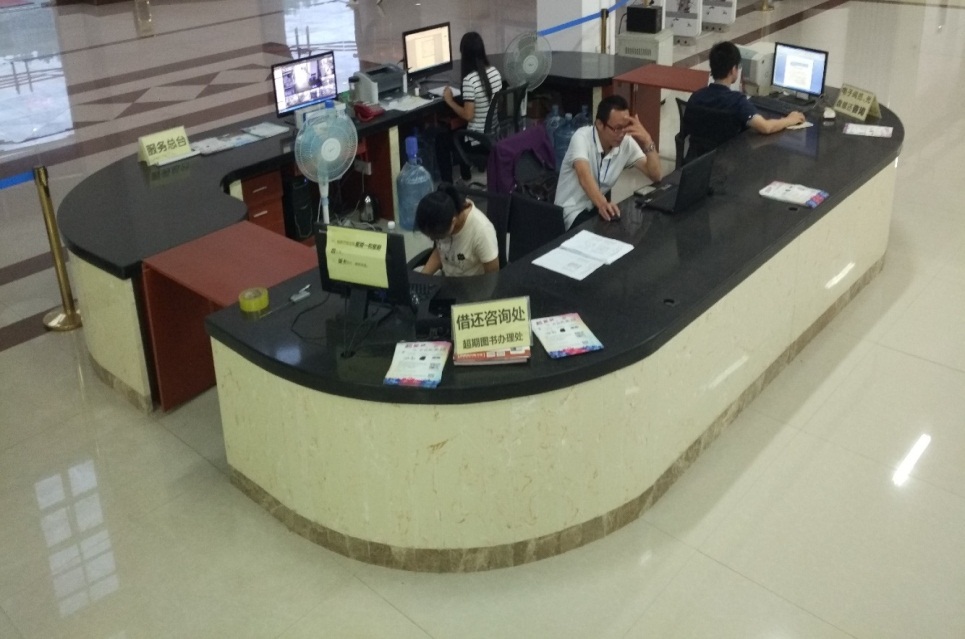 服务总台
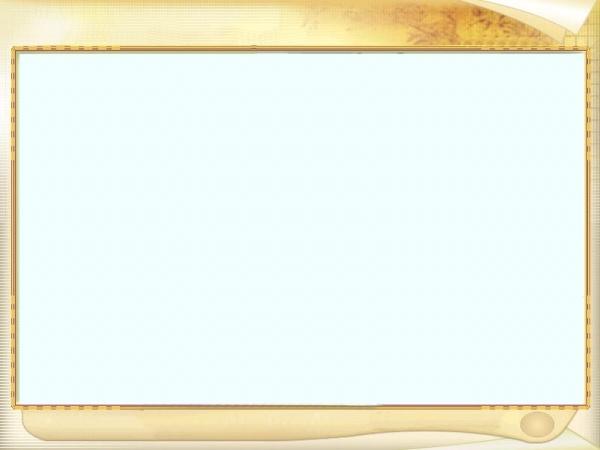 4F
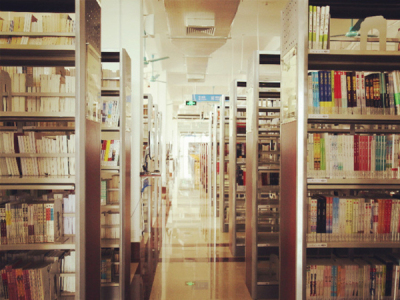 〇社科书库一
2F
东区（哲学、政治、法律、艺术）
西区（文化教育、经济）
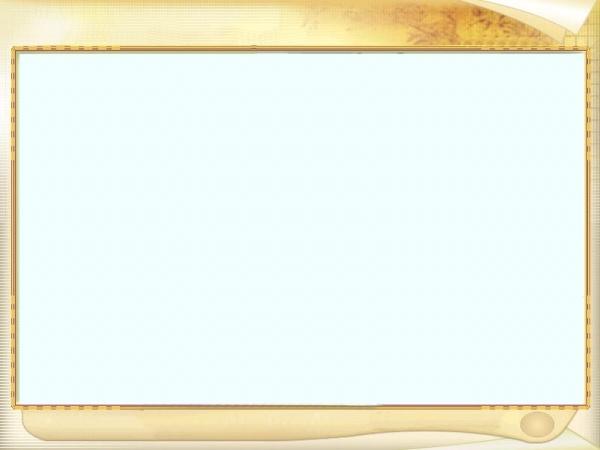 5F
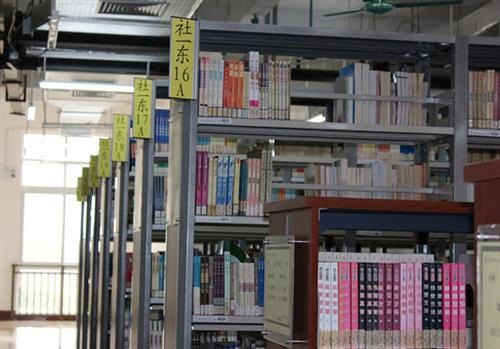 社科书库二
〇
东区（文学、语言）
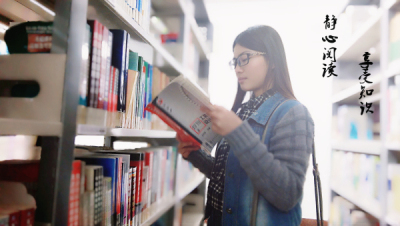 科技书库一
〇
西区（数理化学、天文学、地球科学、生物科学、工业技术）
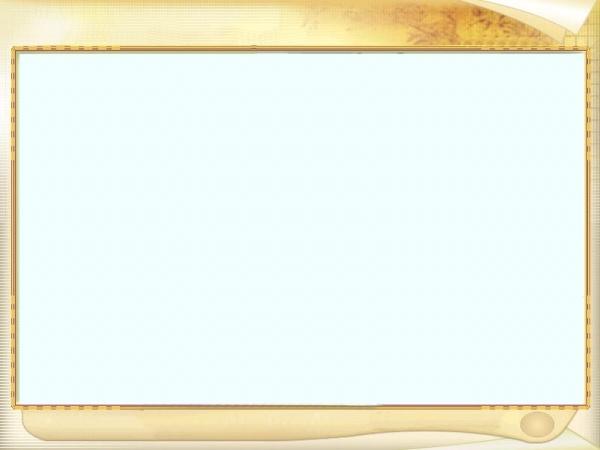 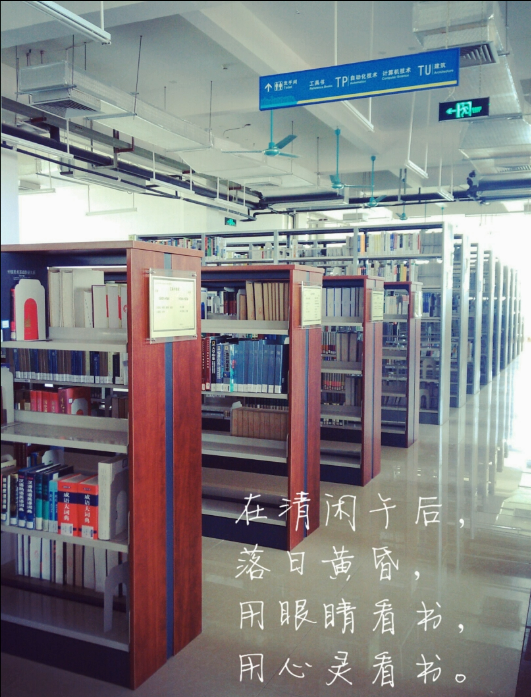 6F
科技书库二
〇
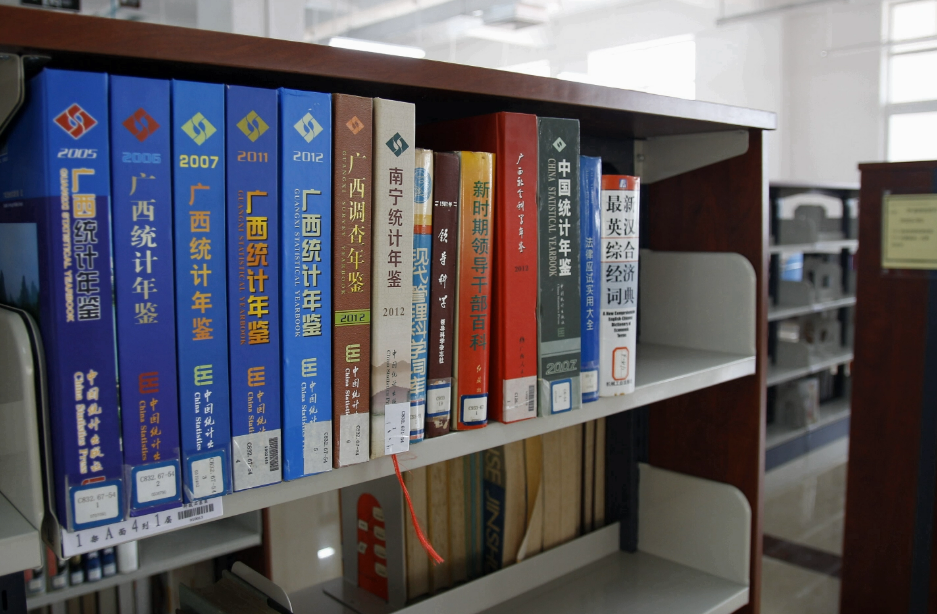 工业技术、交通运输、航空航天、环境科学、各类工具书
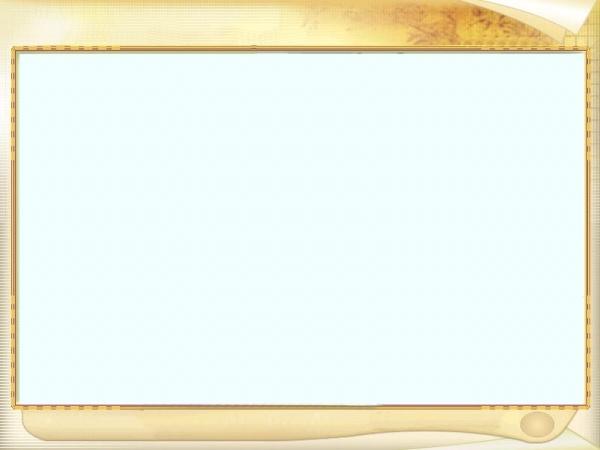 7F
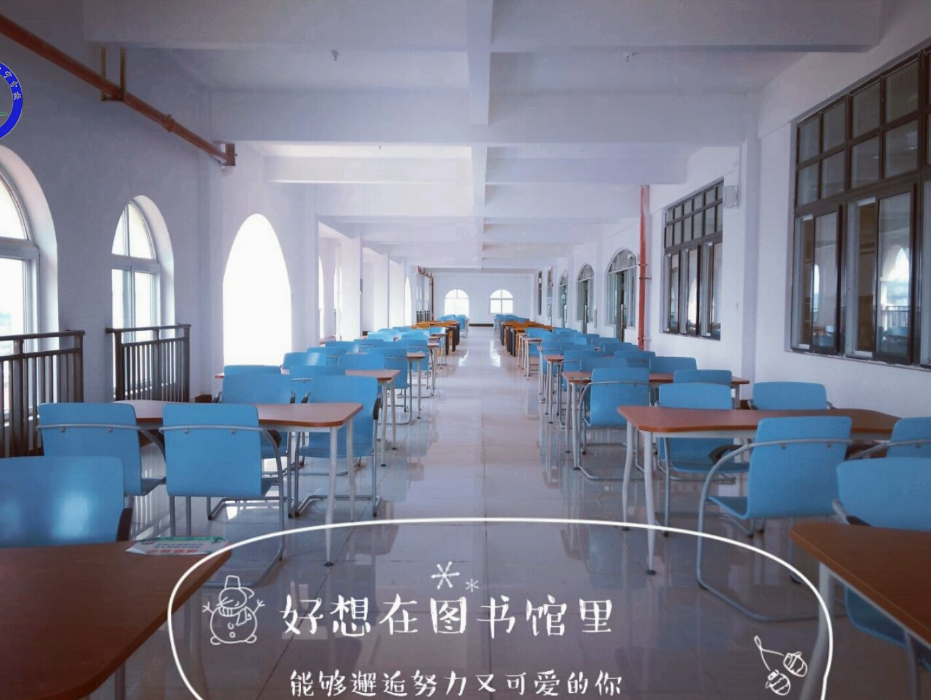 社科书库三
〇
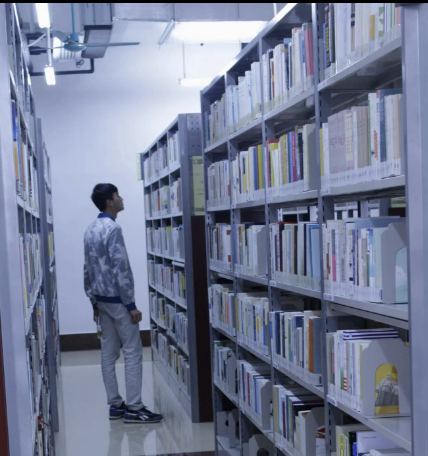 马列、社会科学总论、军事、历史地理
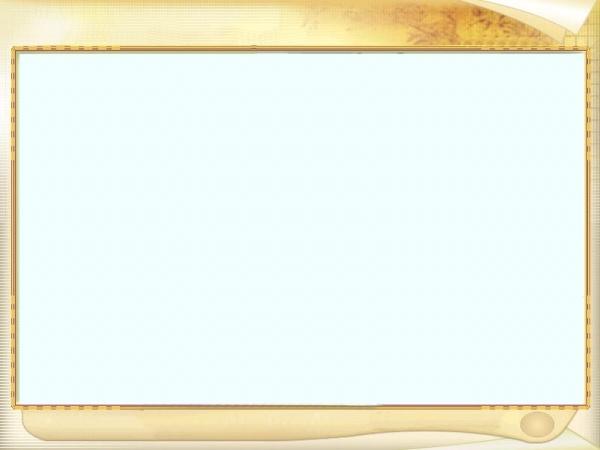 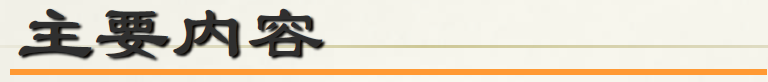 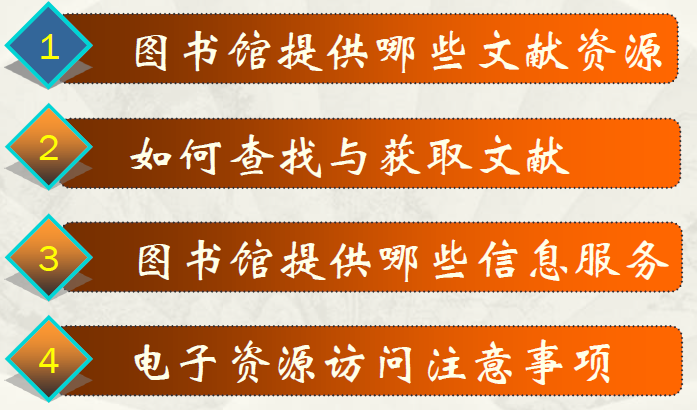 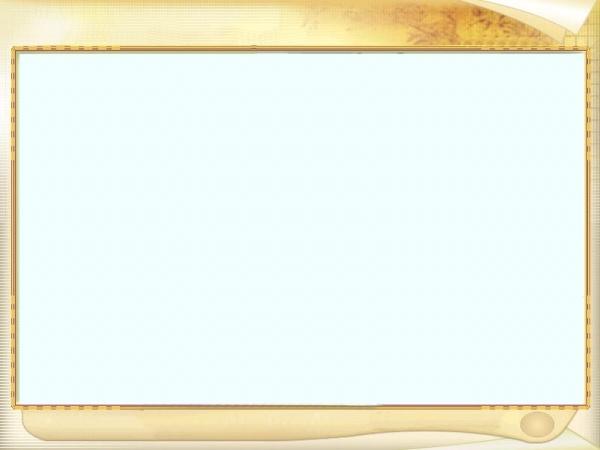 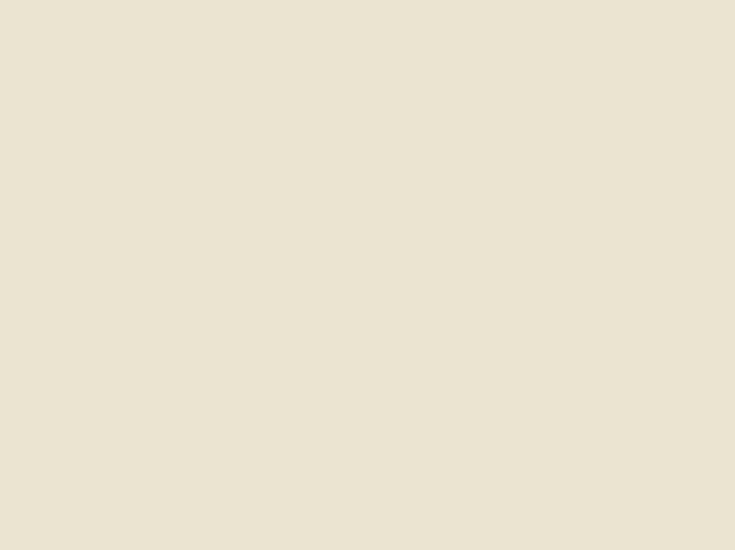 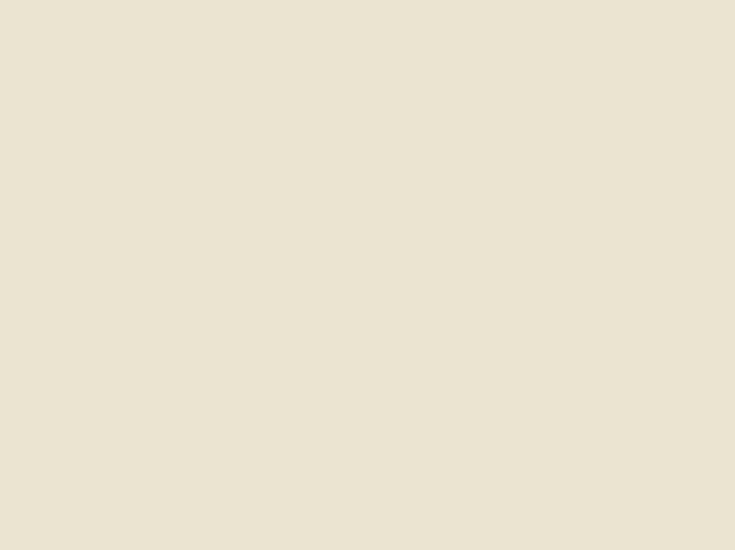 2
文献检索
                     &
                     原文获取
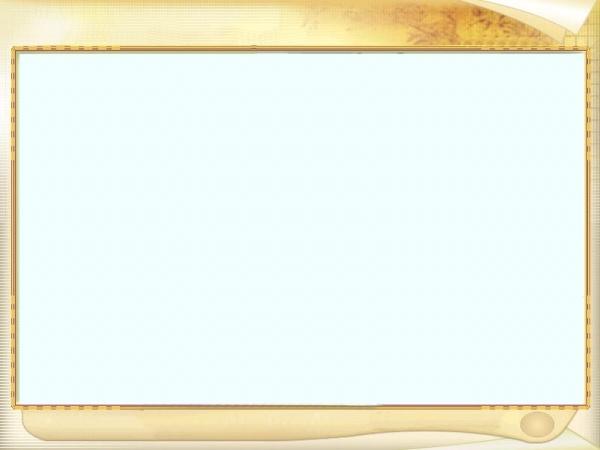 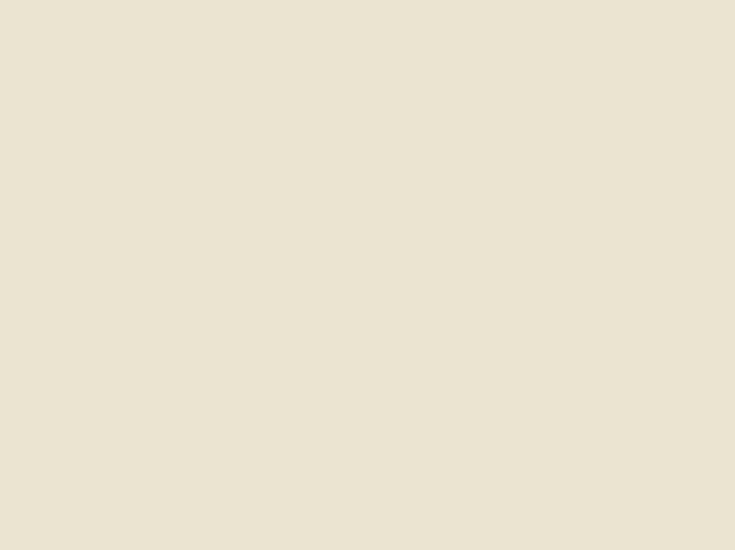 2.1
馆藏书目opac 检索系统
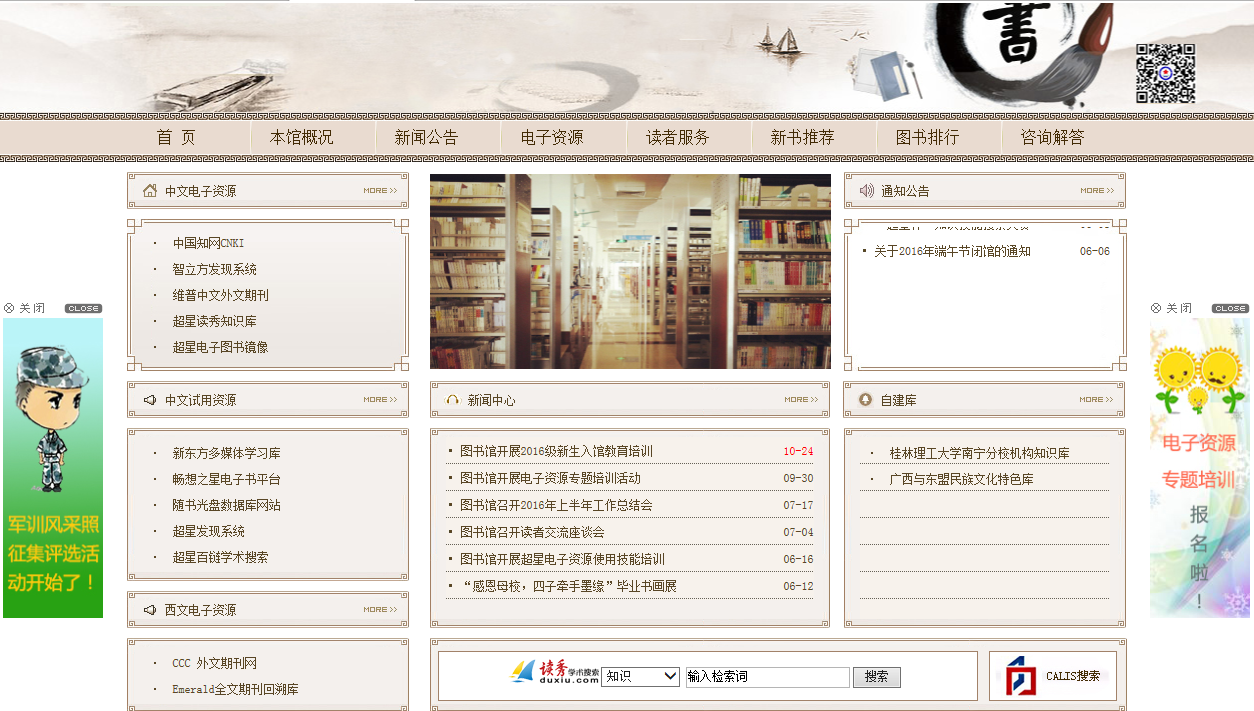 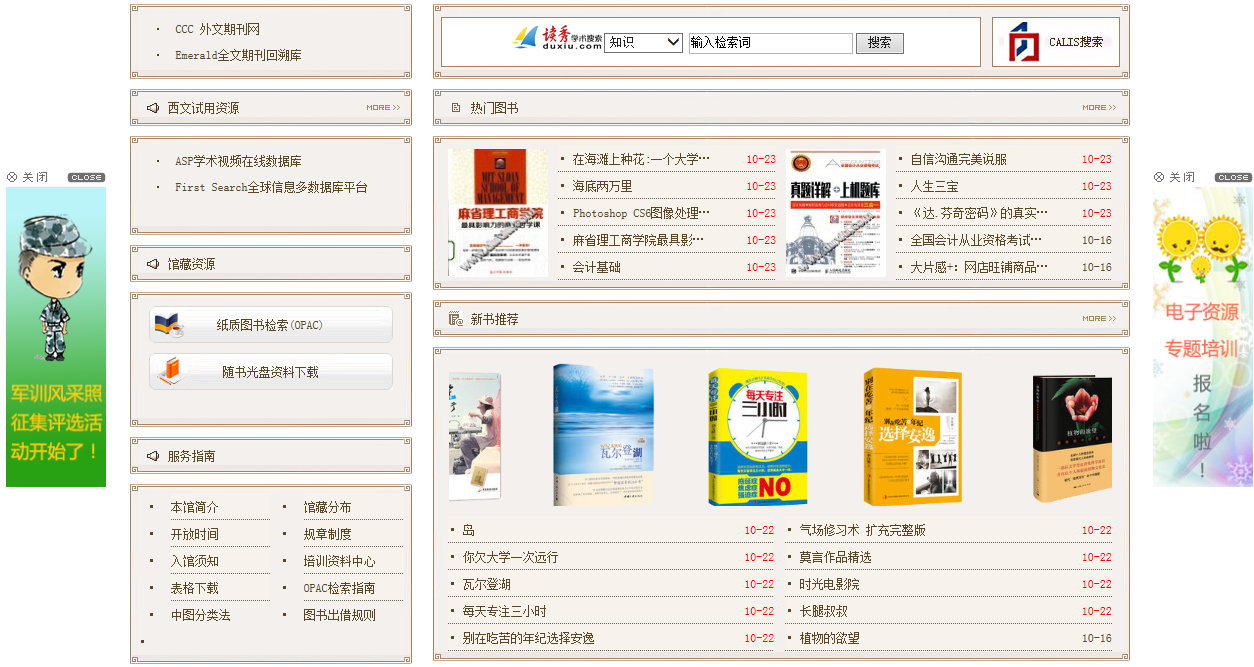 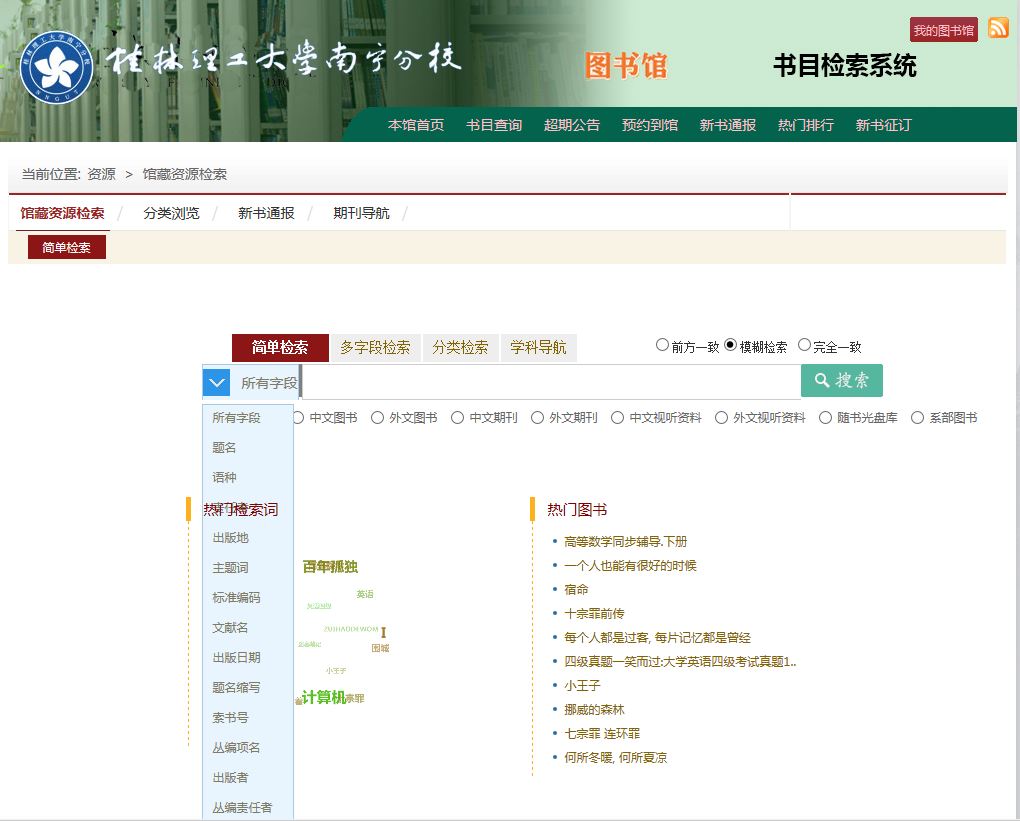 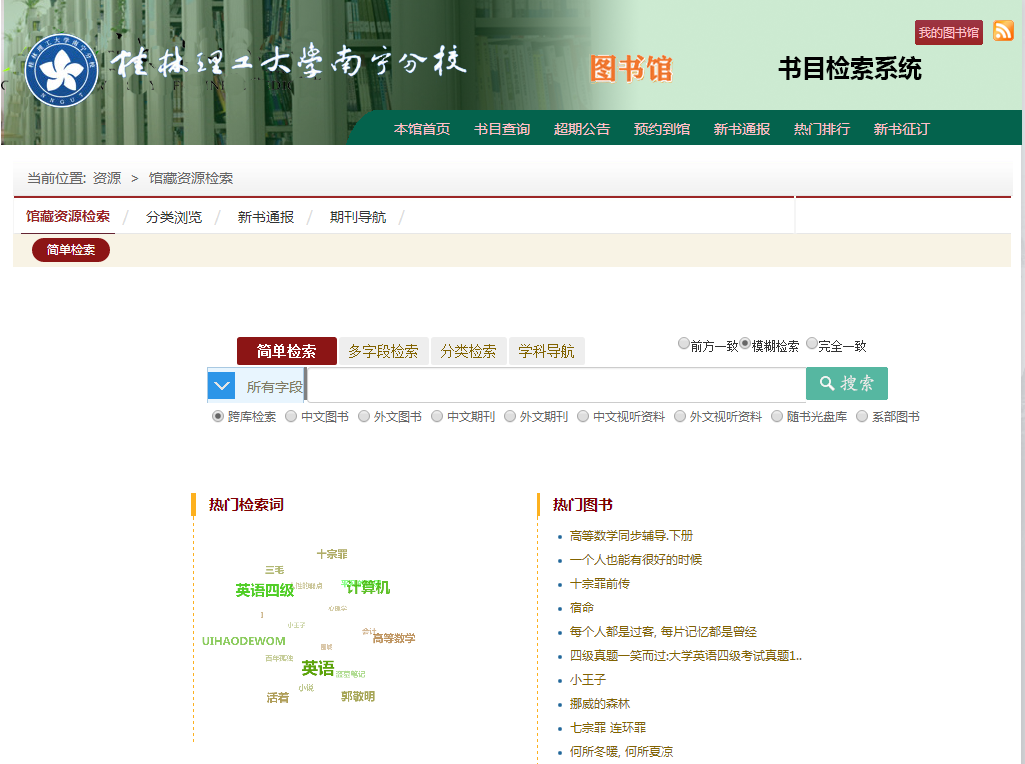 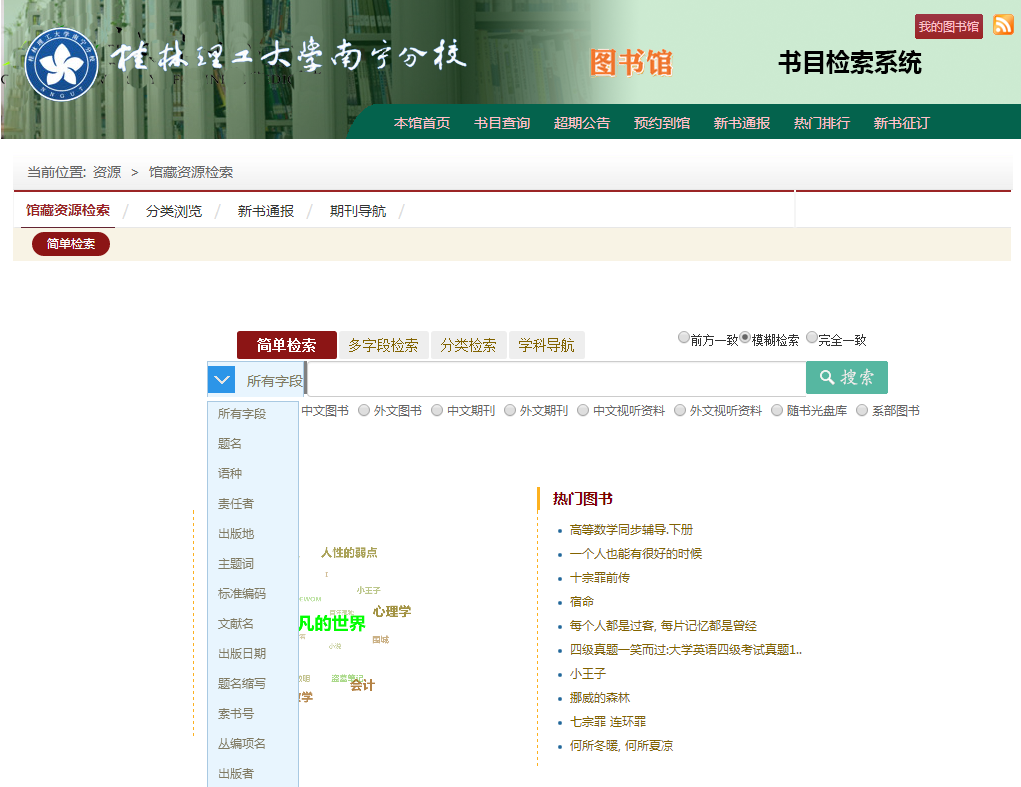 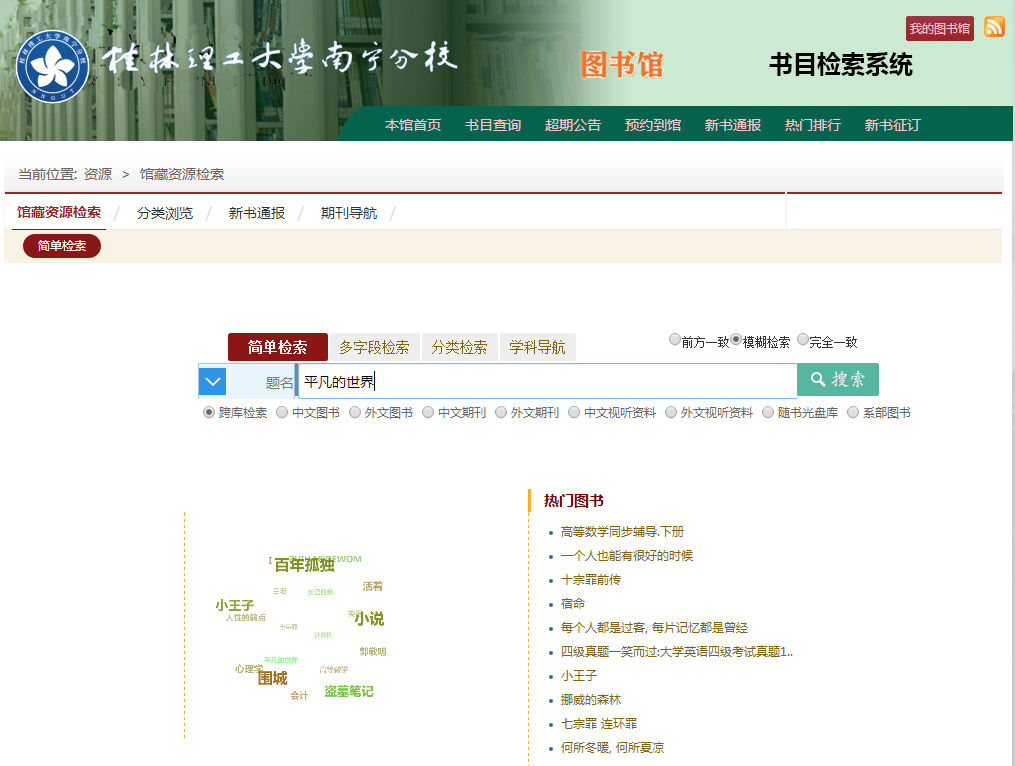 输入“平凡的世界”
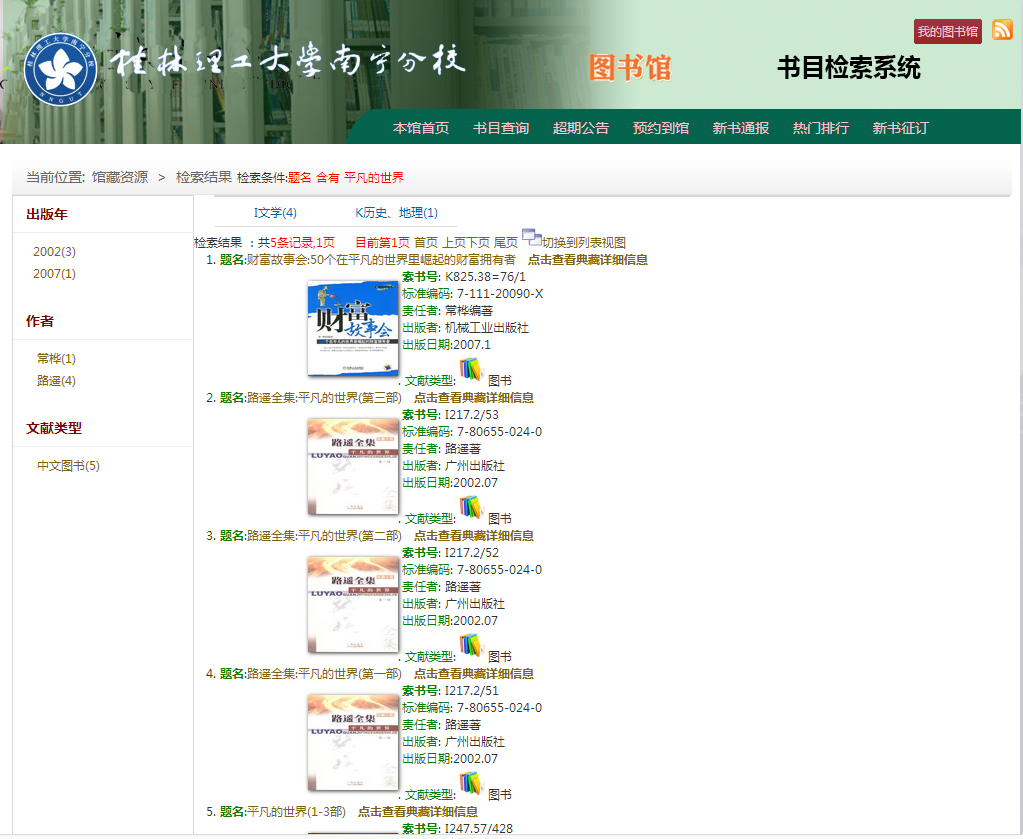 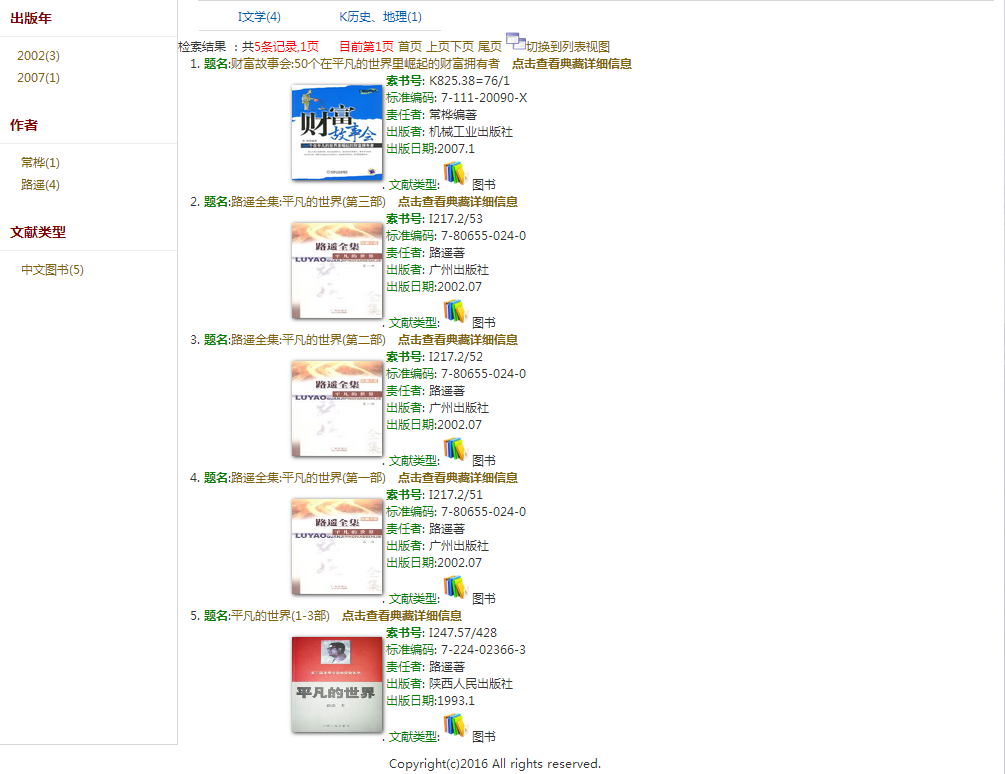 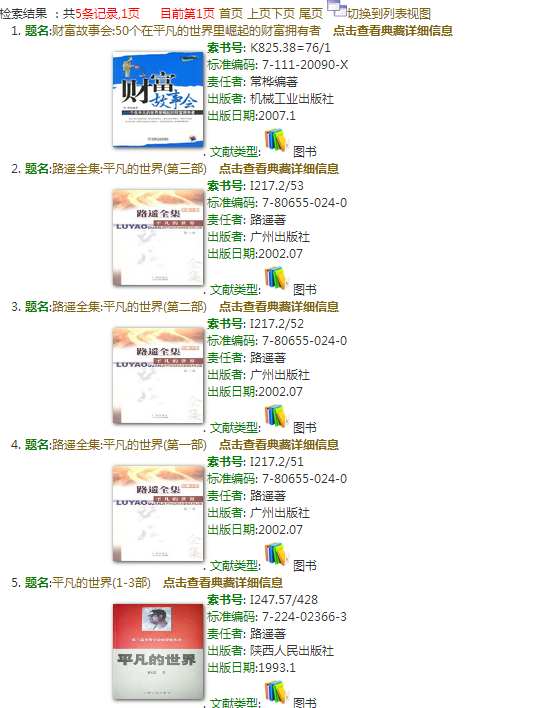 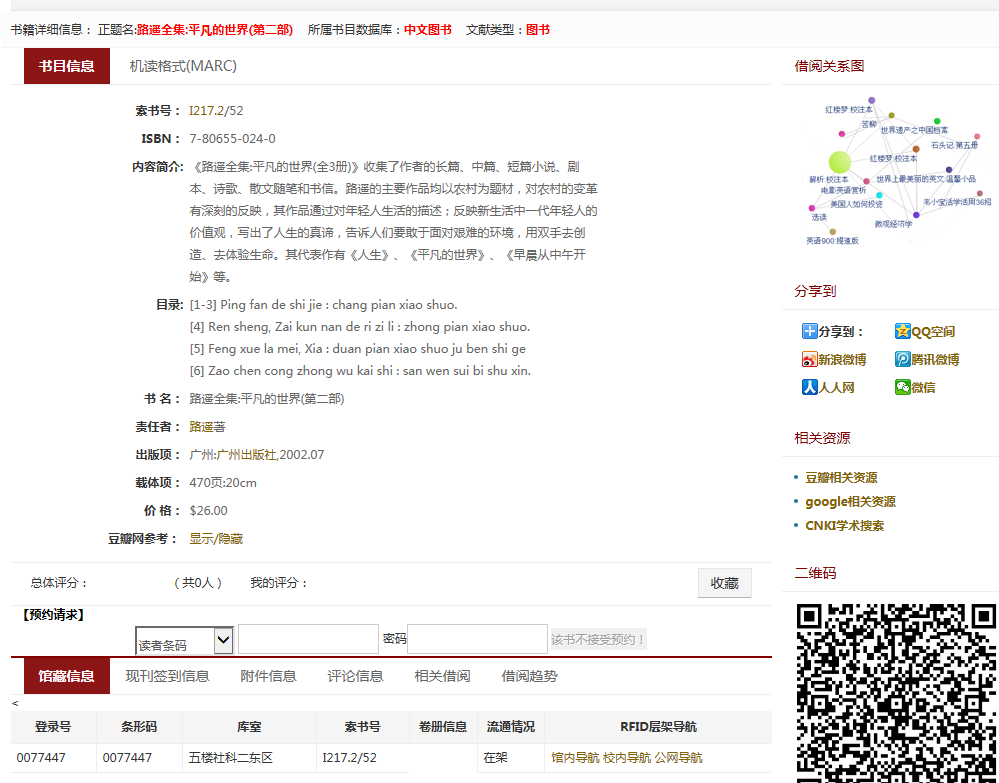 表示在馆，可以外借
馆藏信息
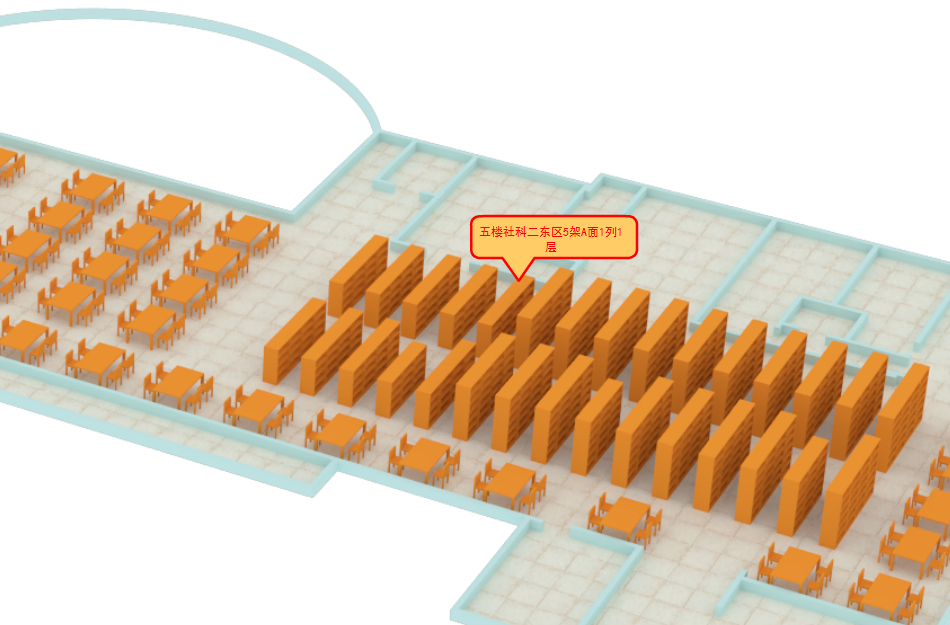 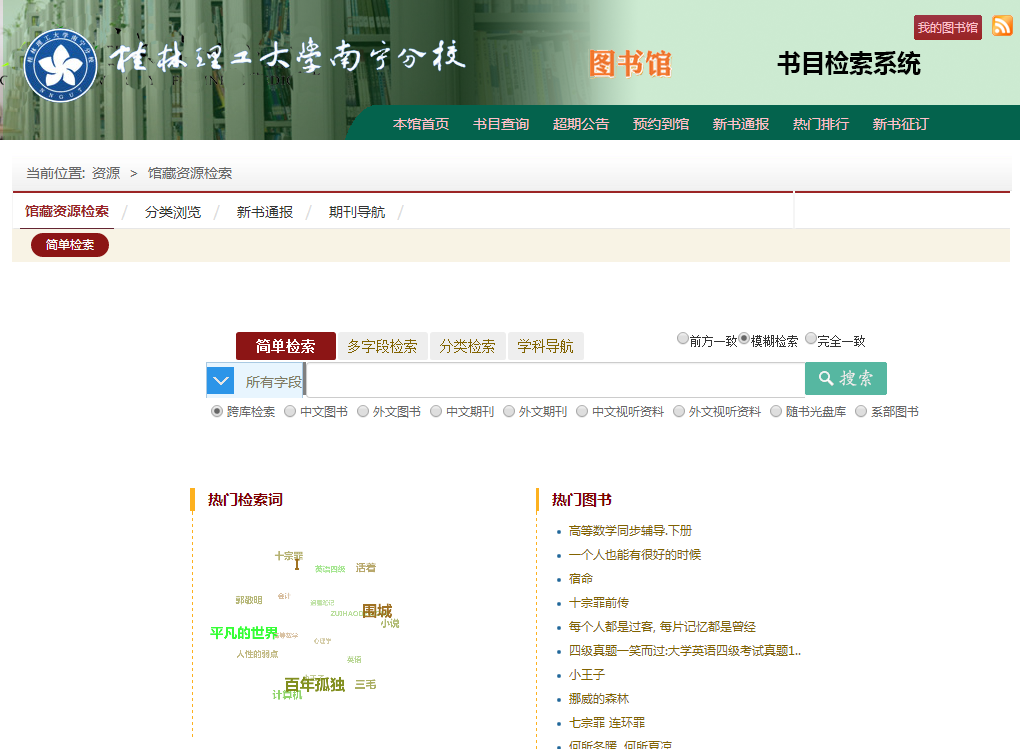 如需要参与 “新书征 订 ” 和 “读者荐订 ”，或 者查询自己的借阅情 况，则需进行登录“我的图书馆 ” 。
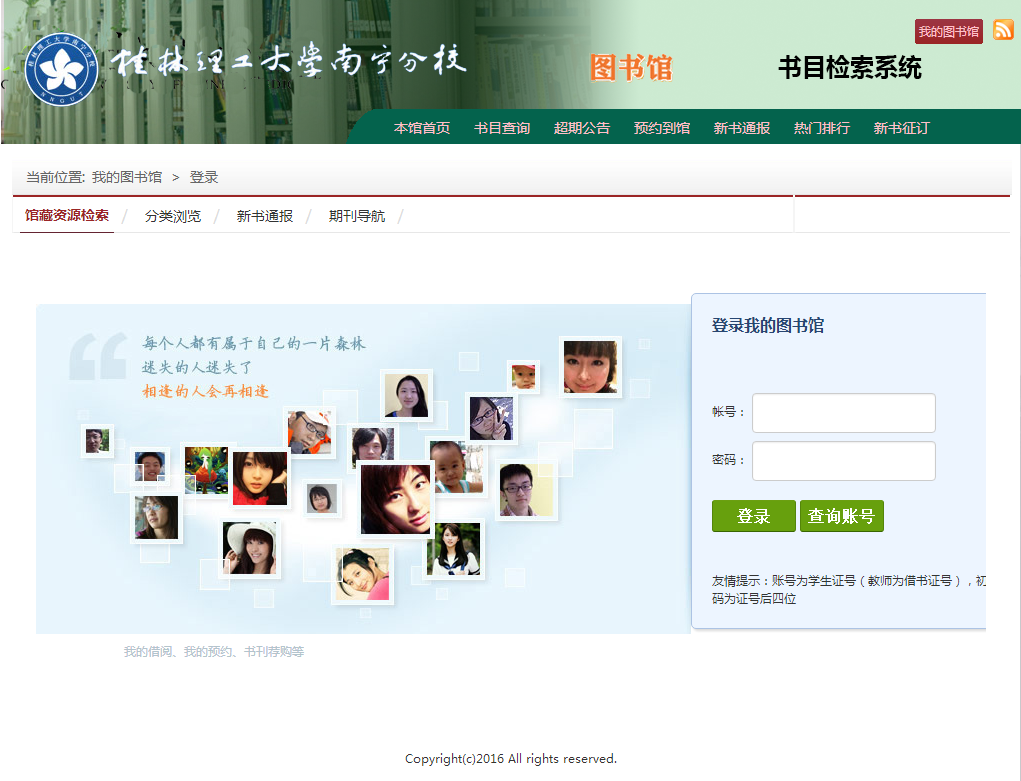 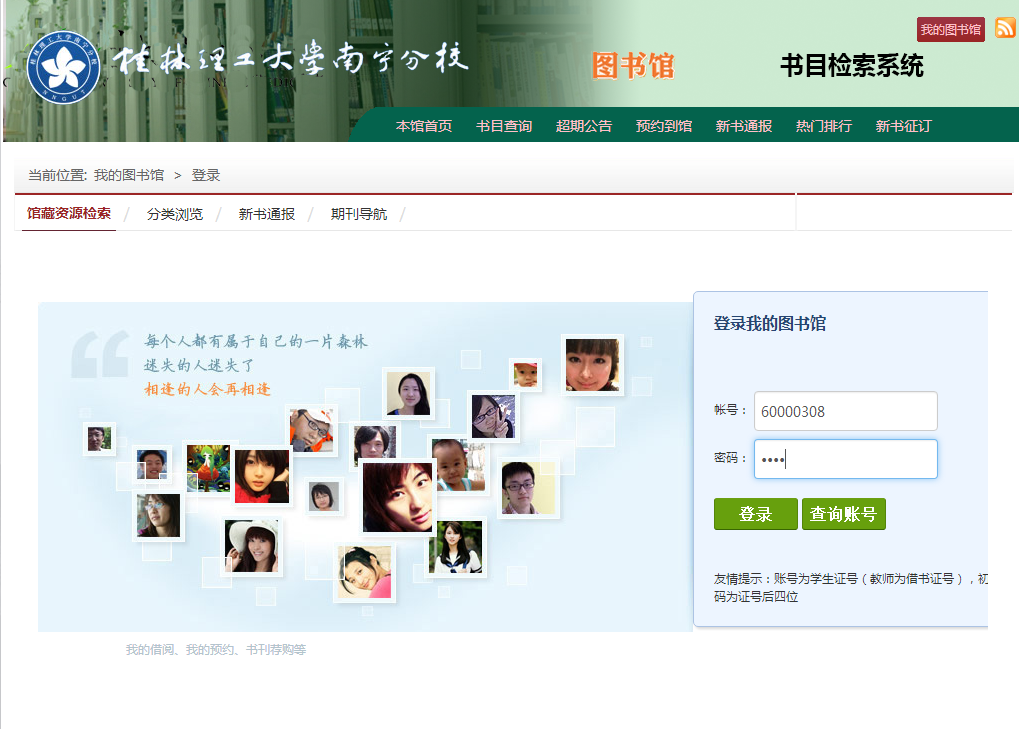 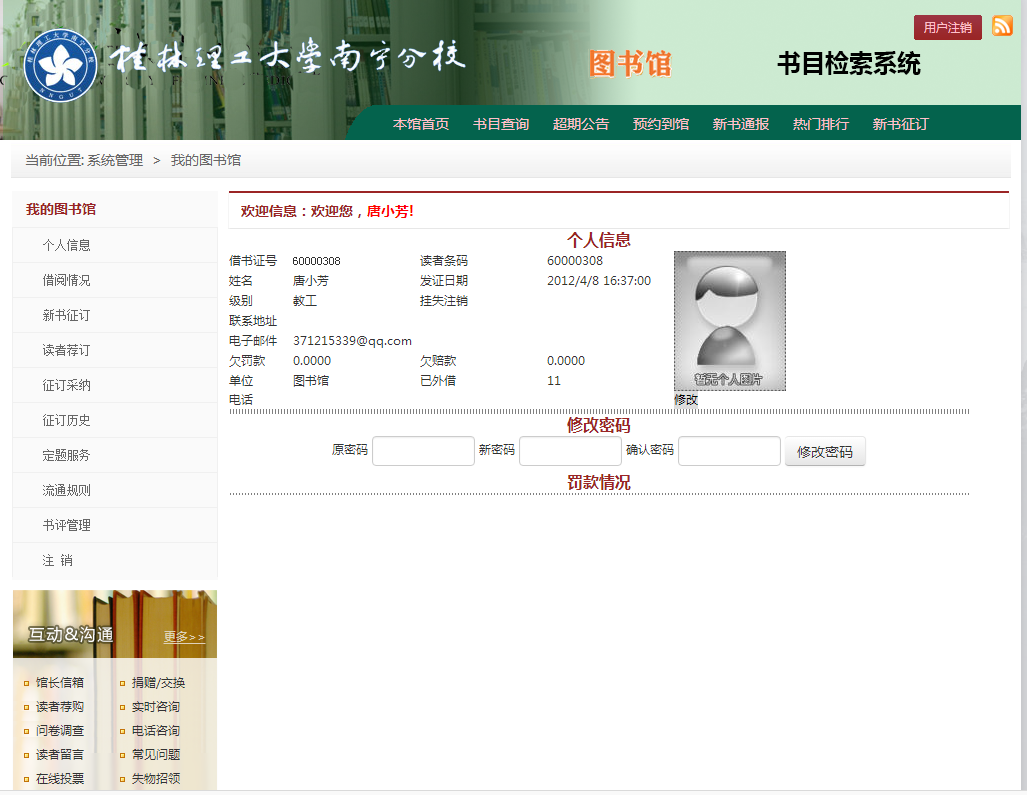 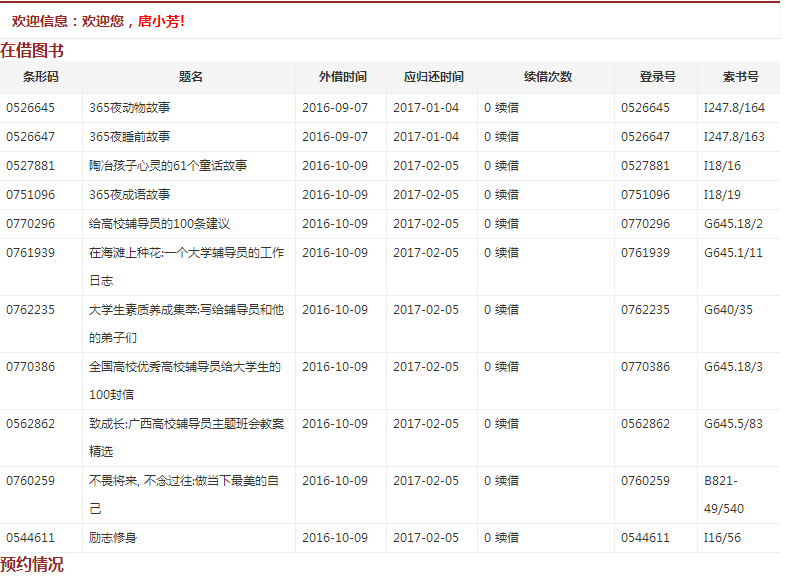 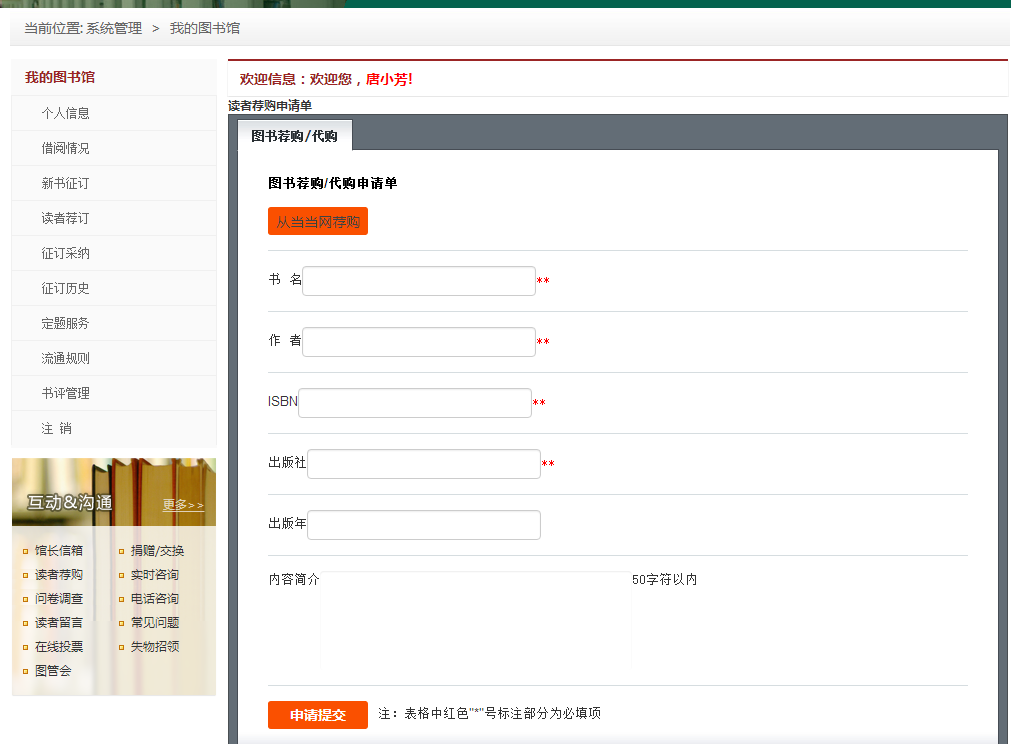 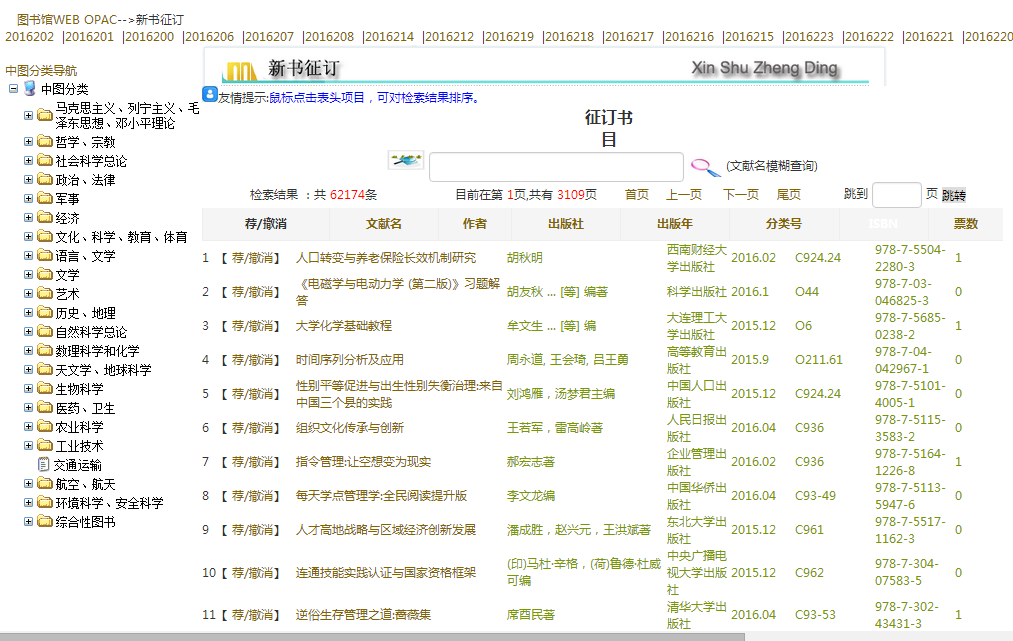 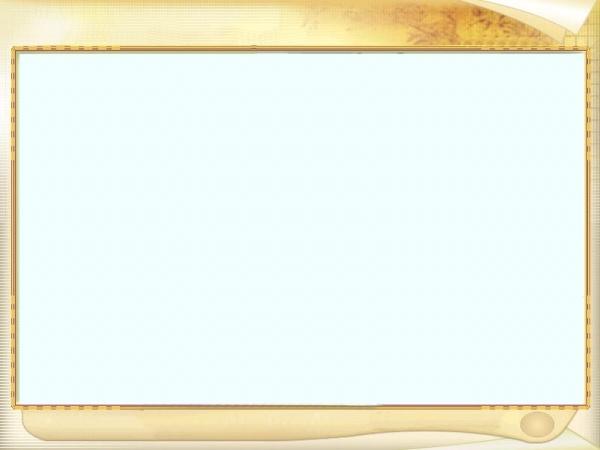 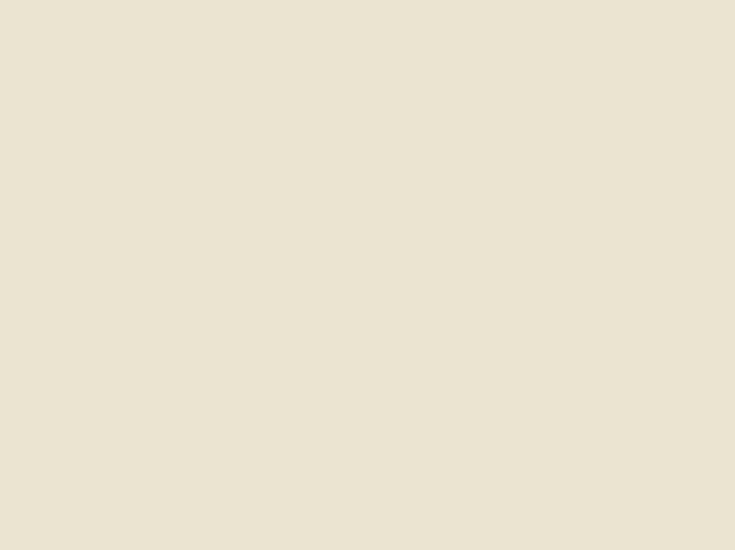 2.2
电子资源获取
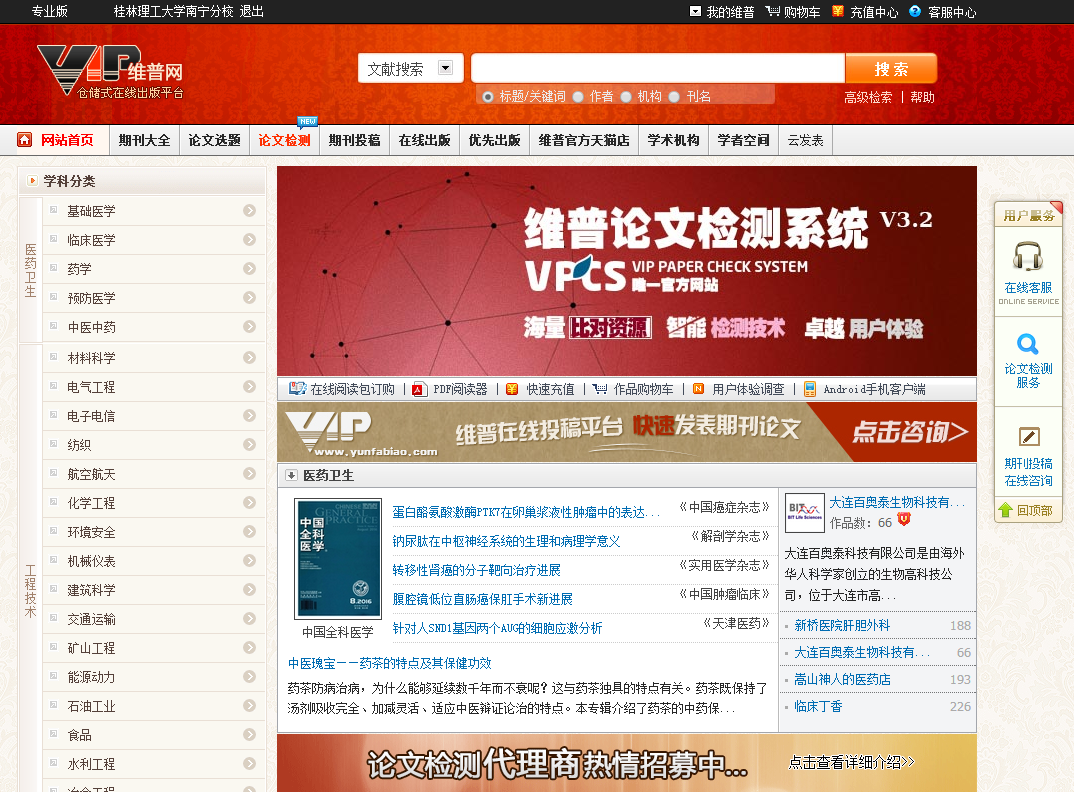 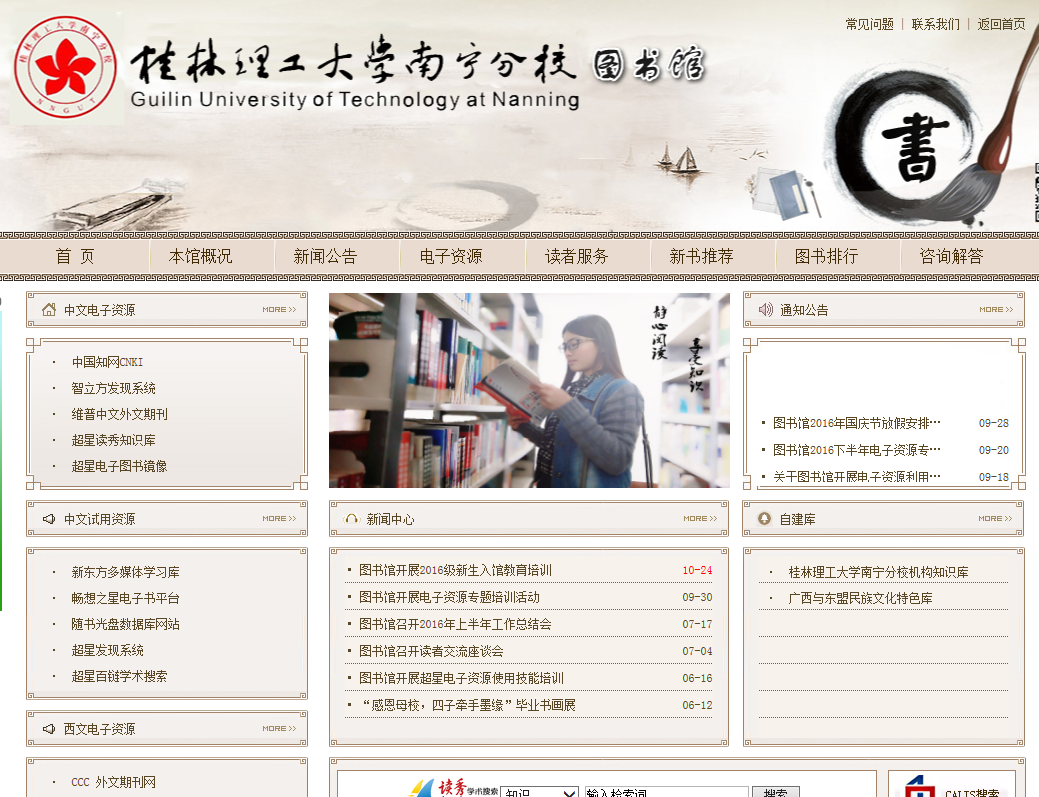 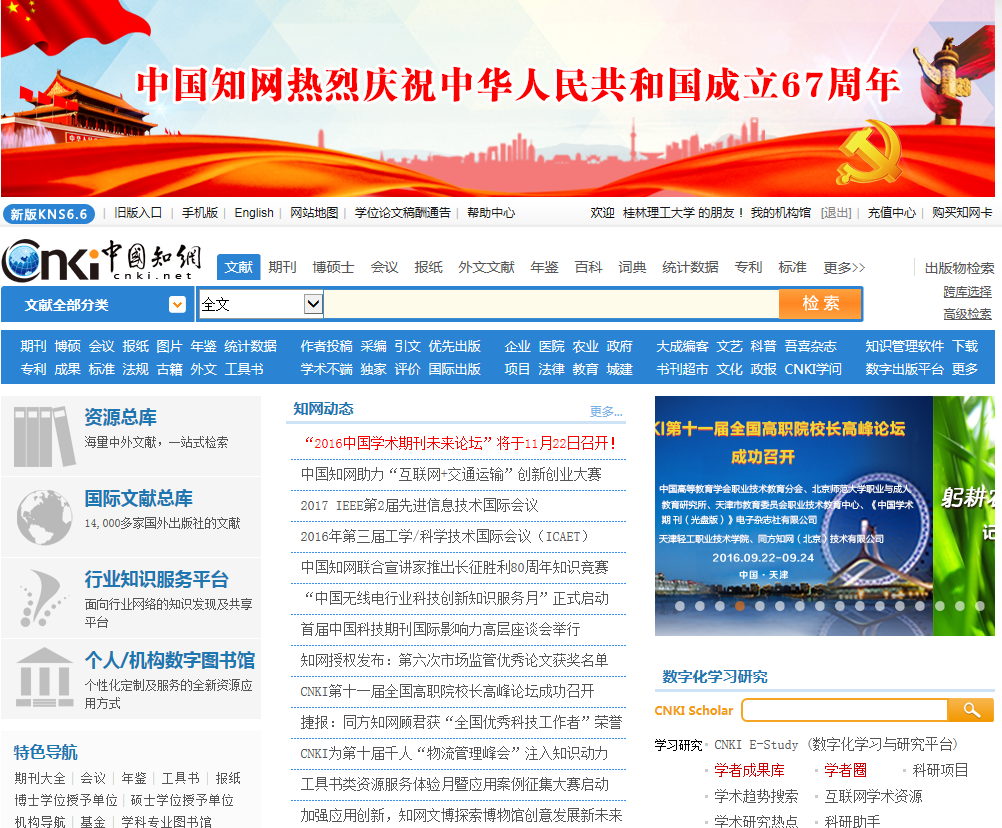 第三讲
第3讲
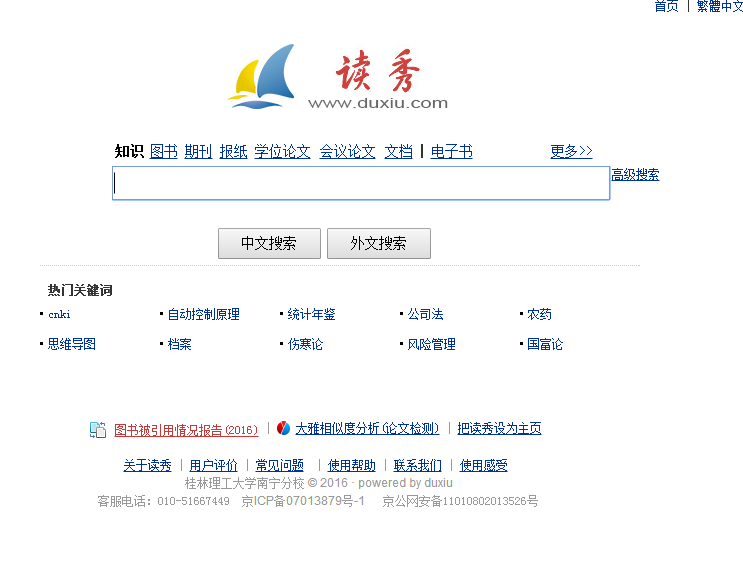 第2讲
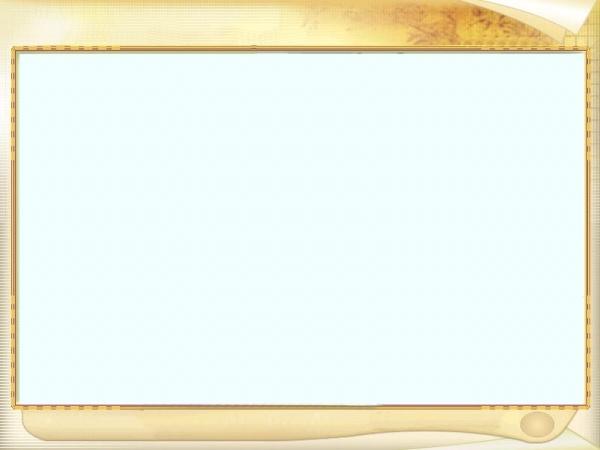 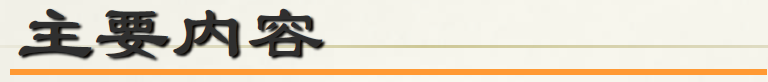 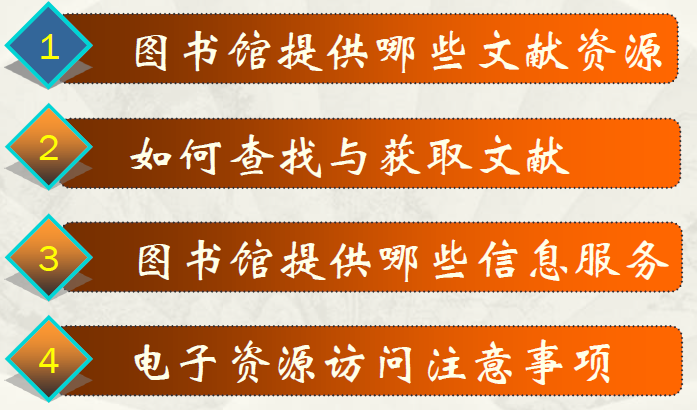 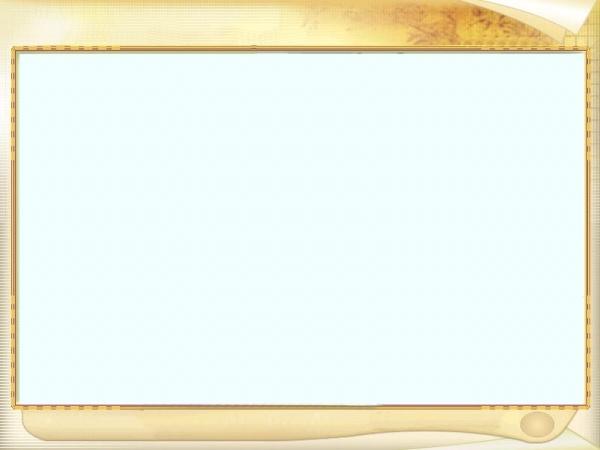 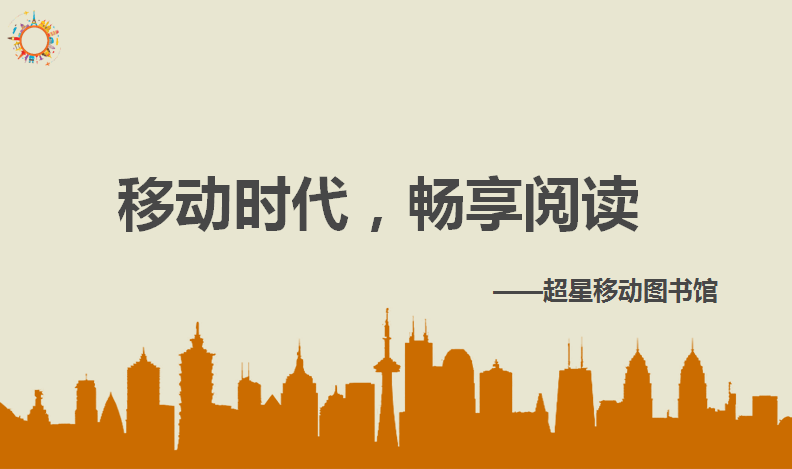 3.1
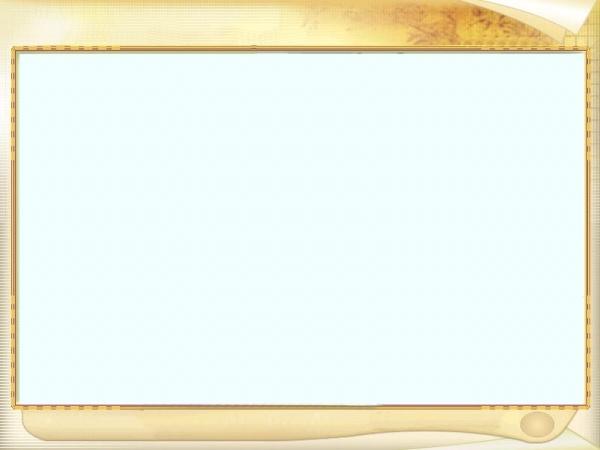 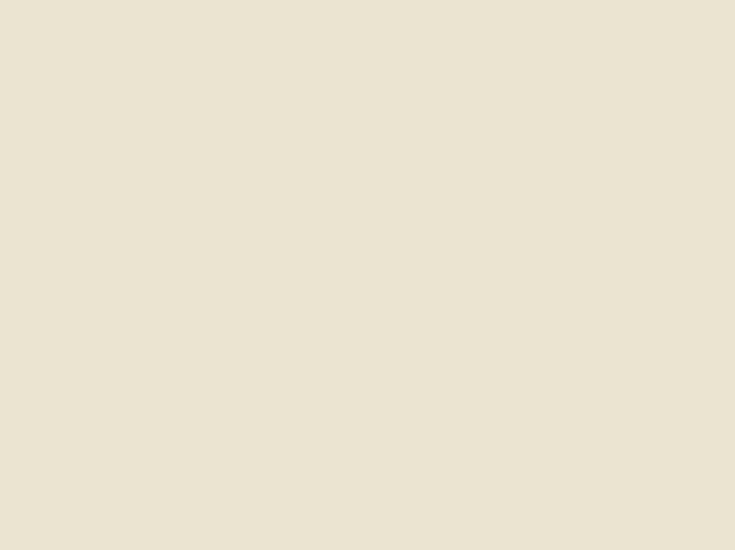 3.2
3.2
读者掌上图书馆
图书馆与读者互动新平台
——图书馆微信公众号
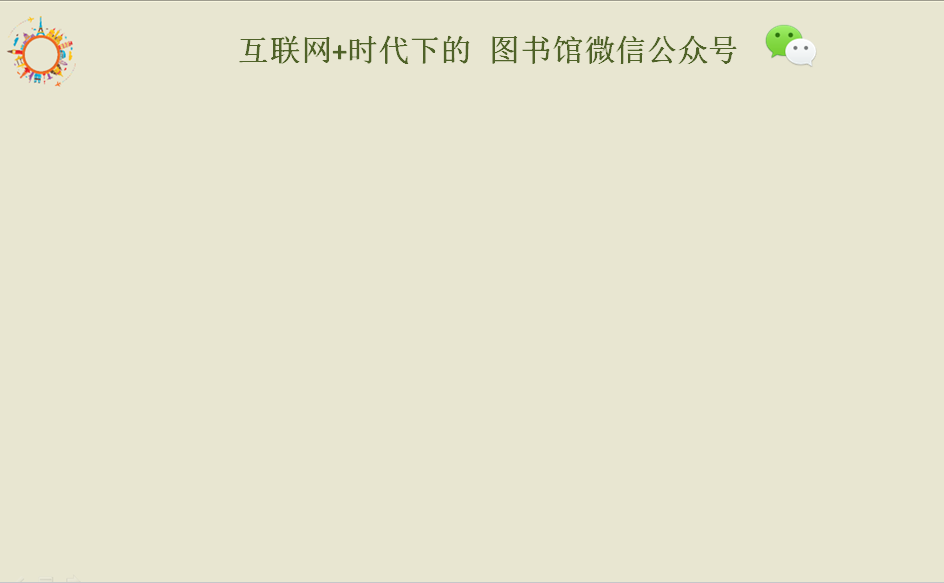 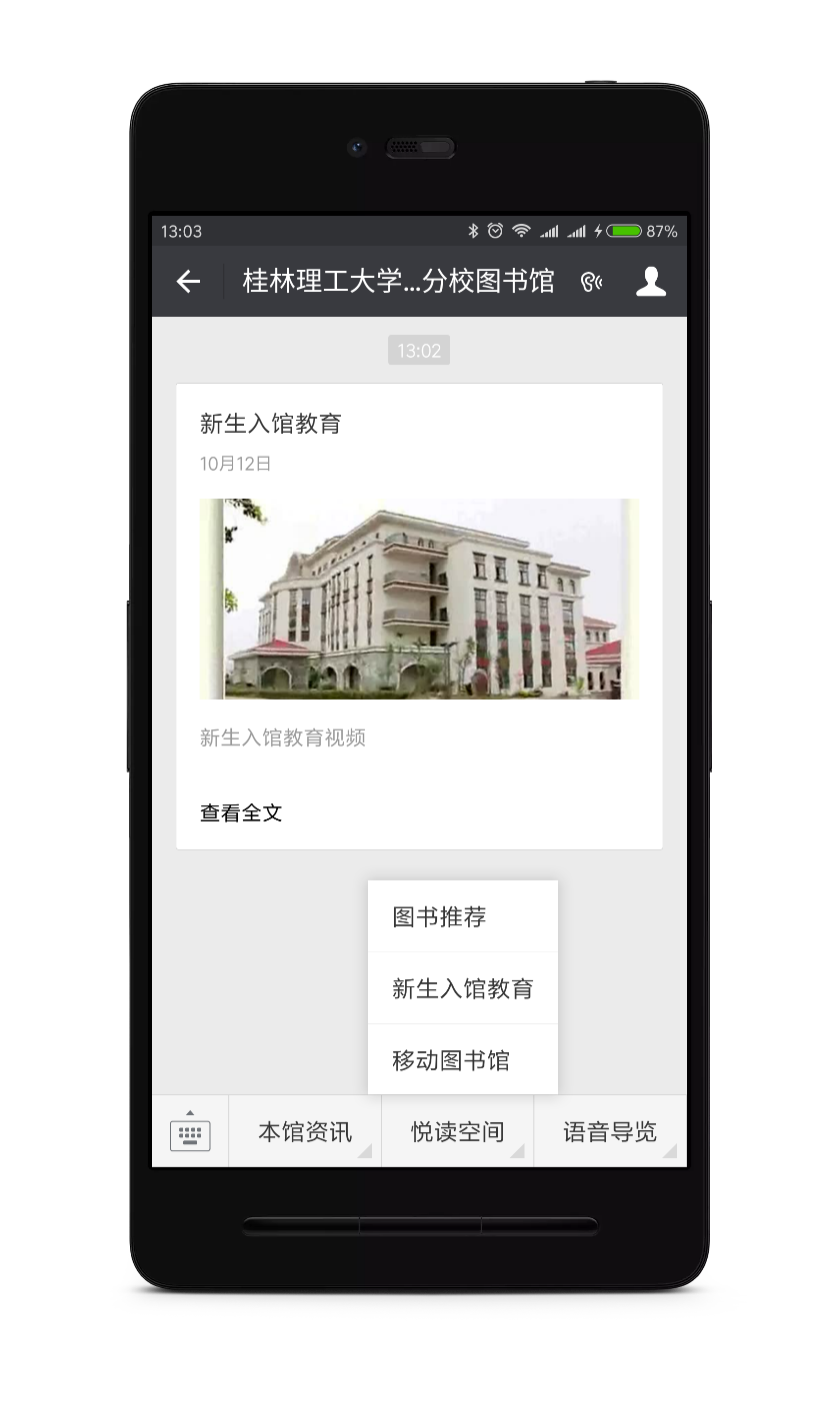 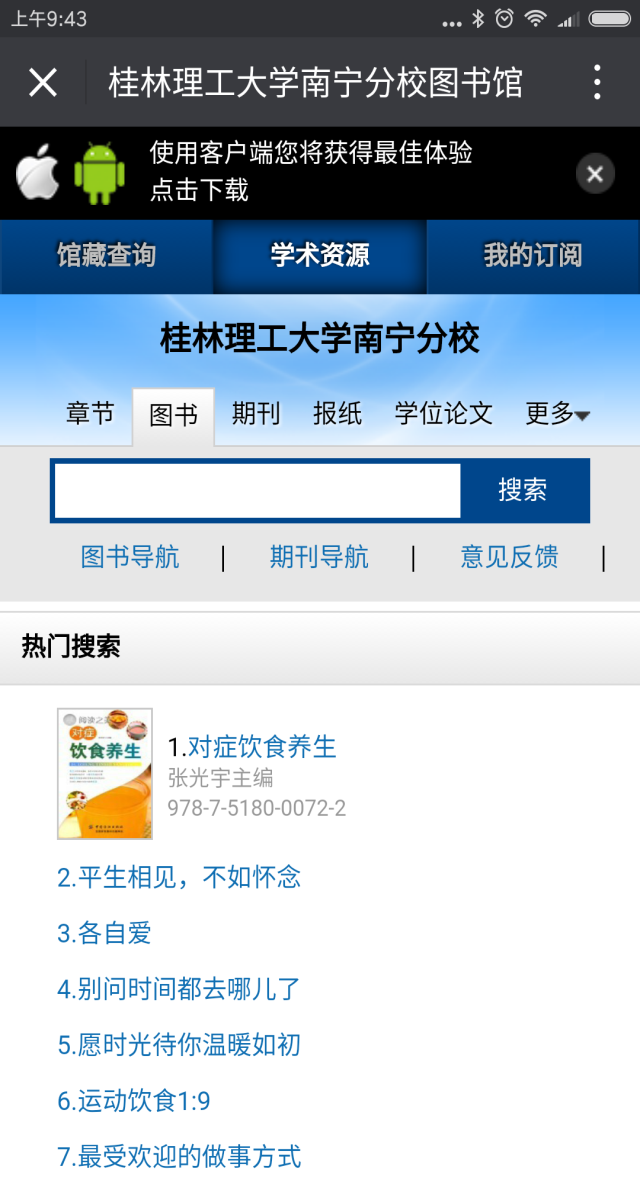 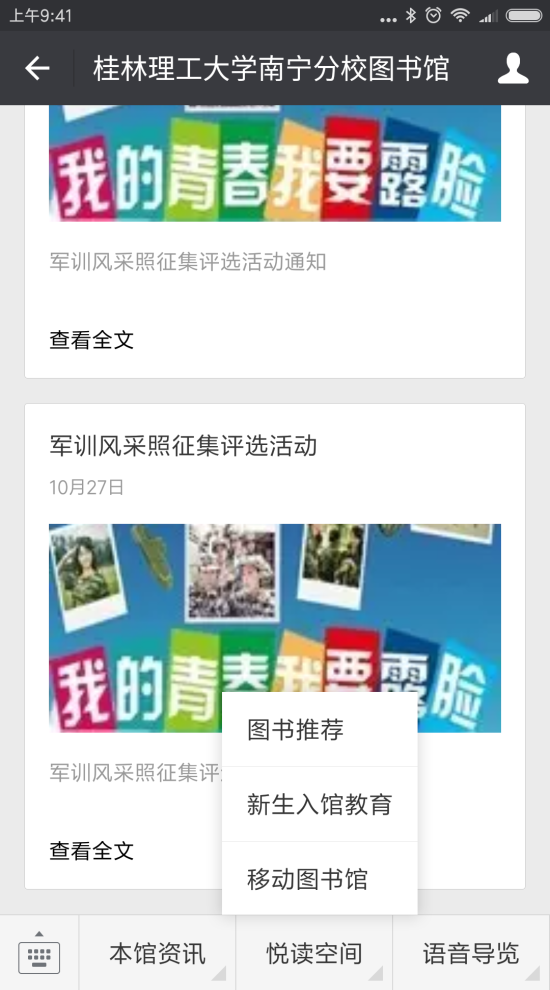 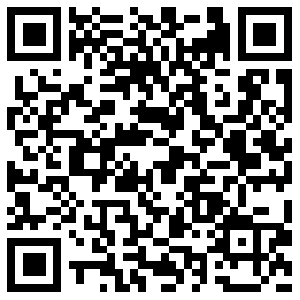 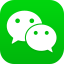 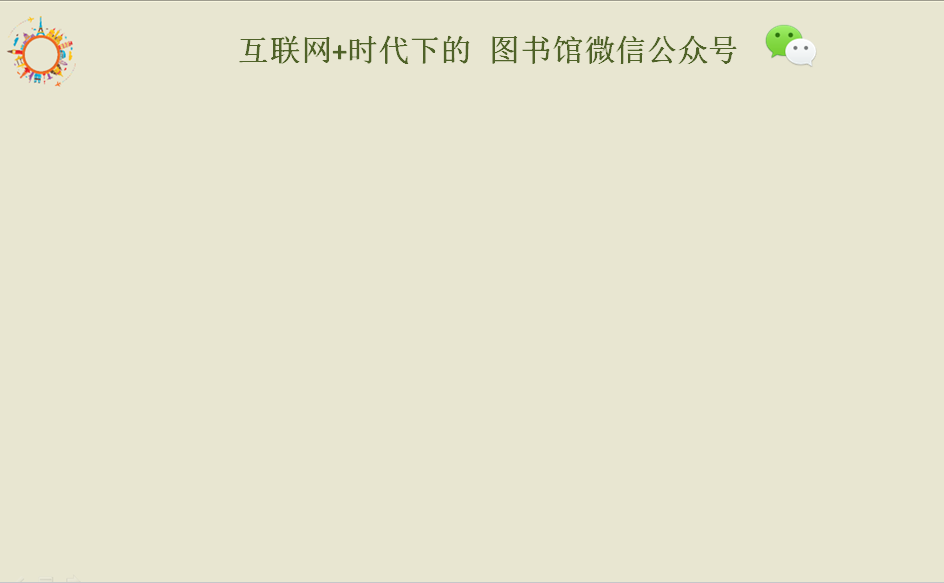 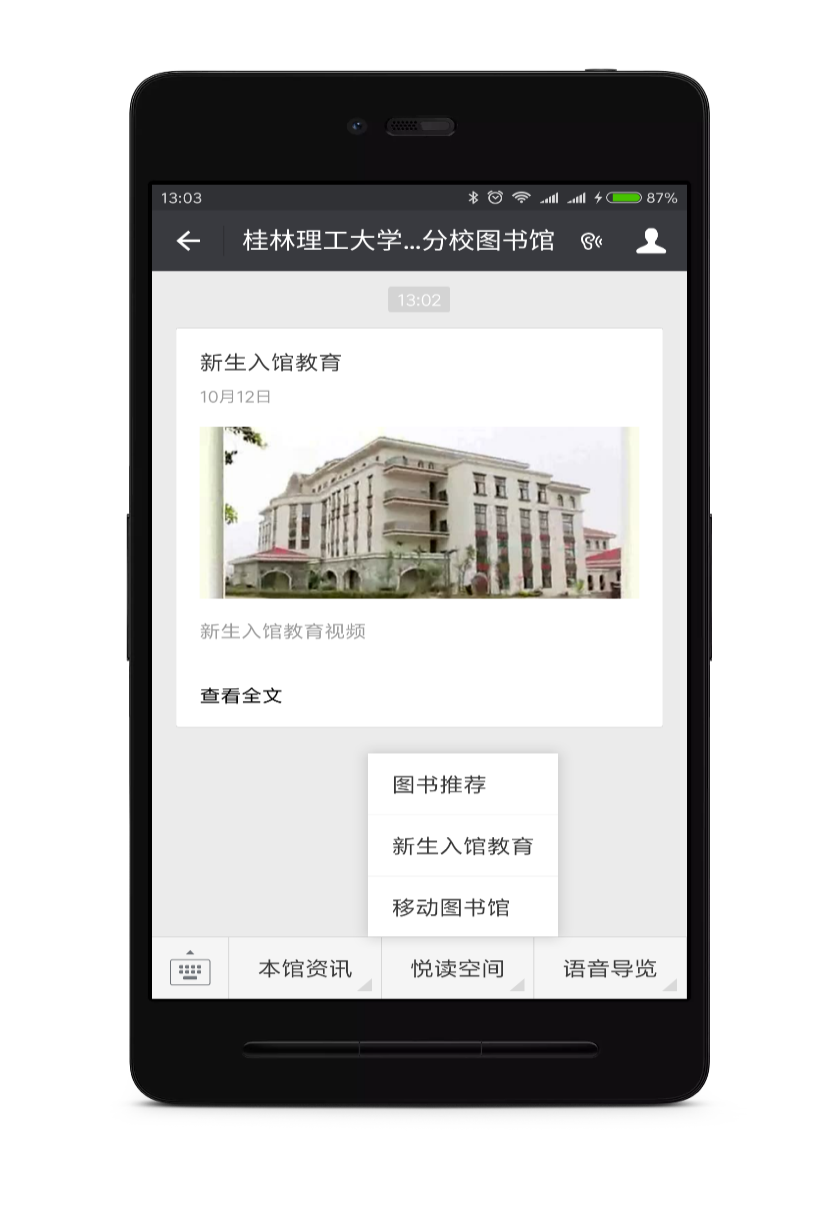 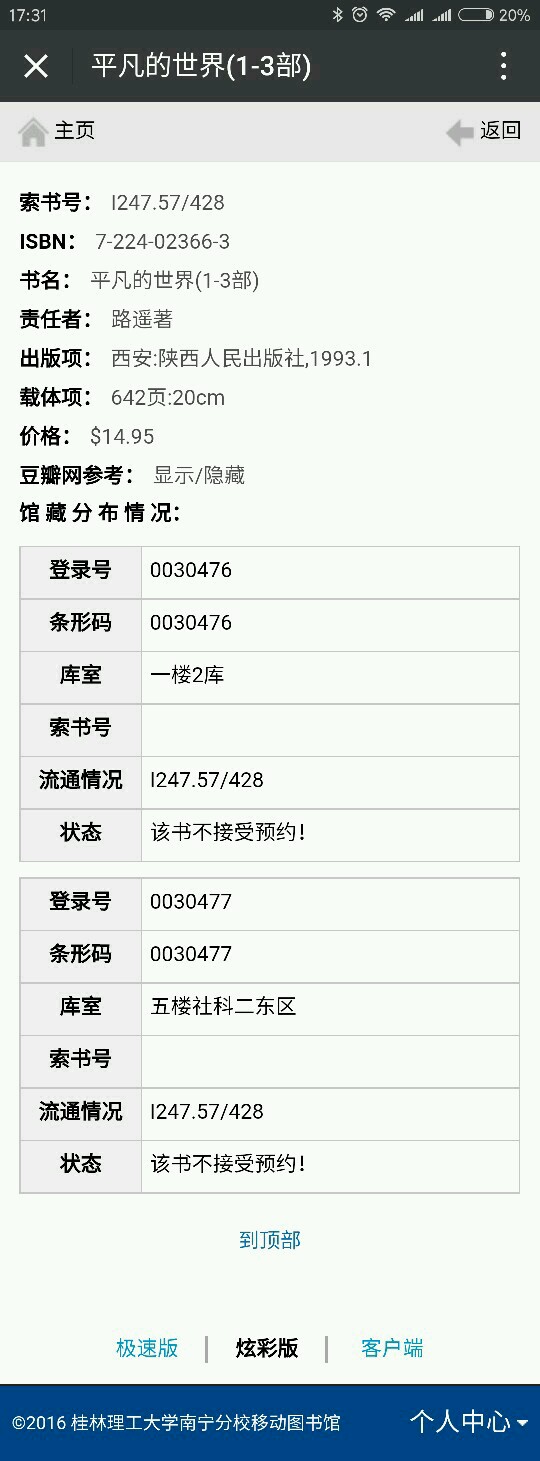 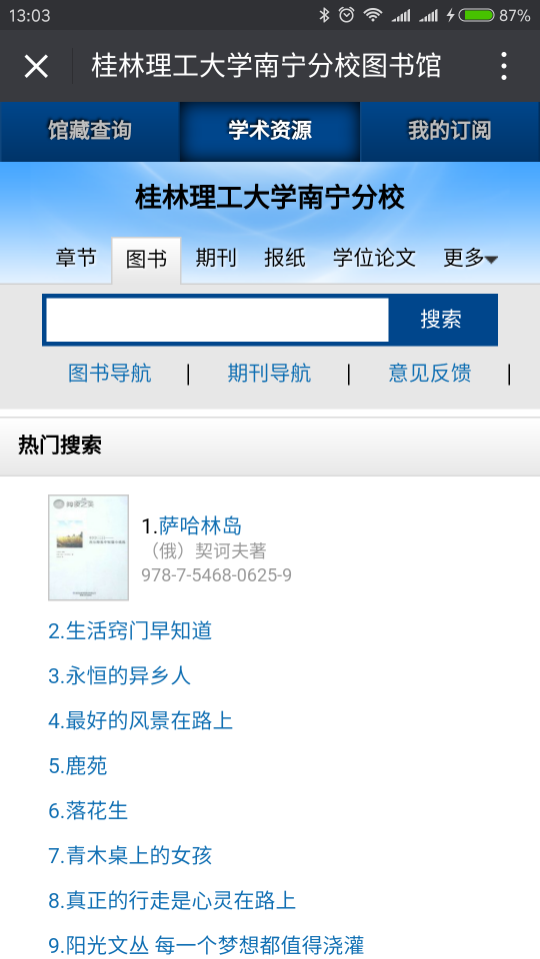 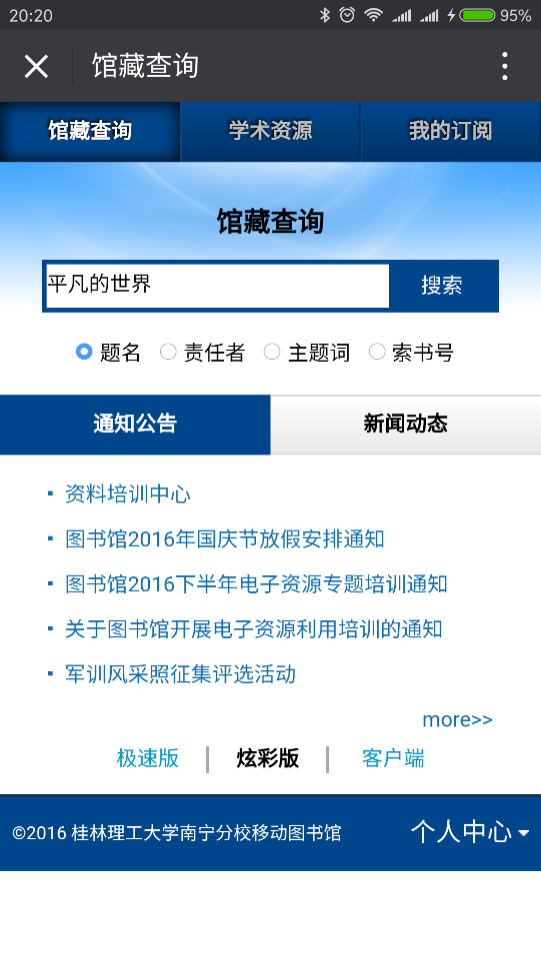 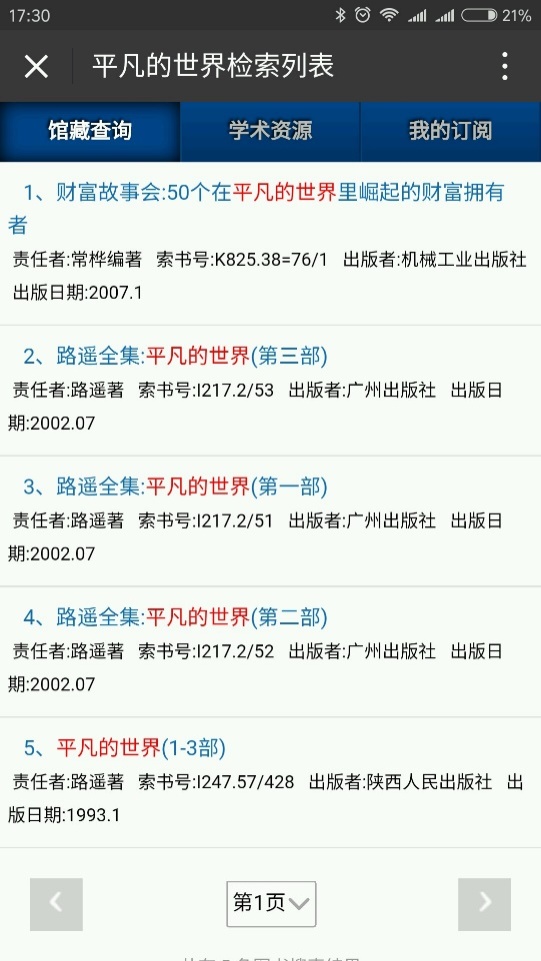 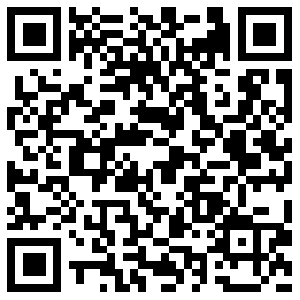 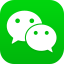 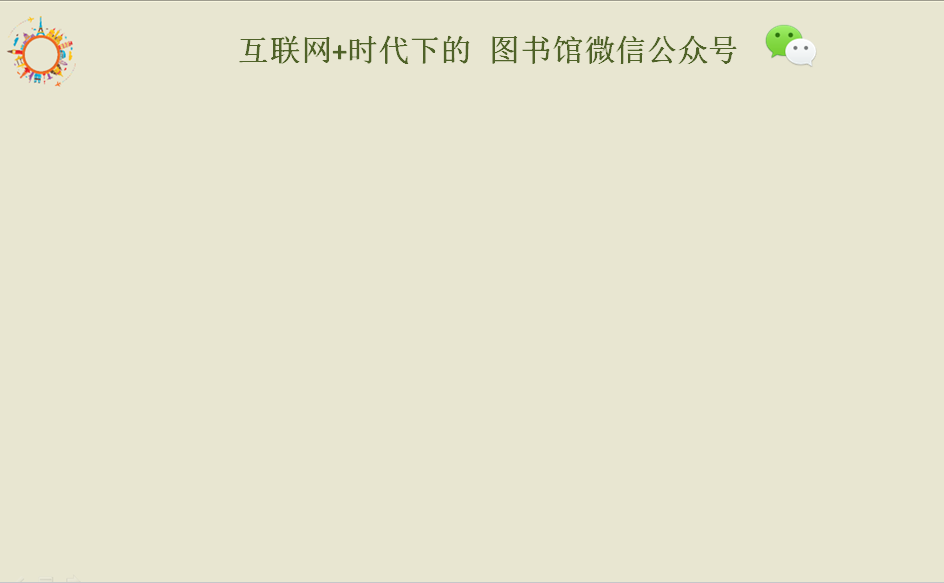 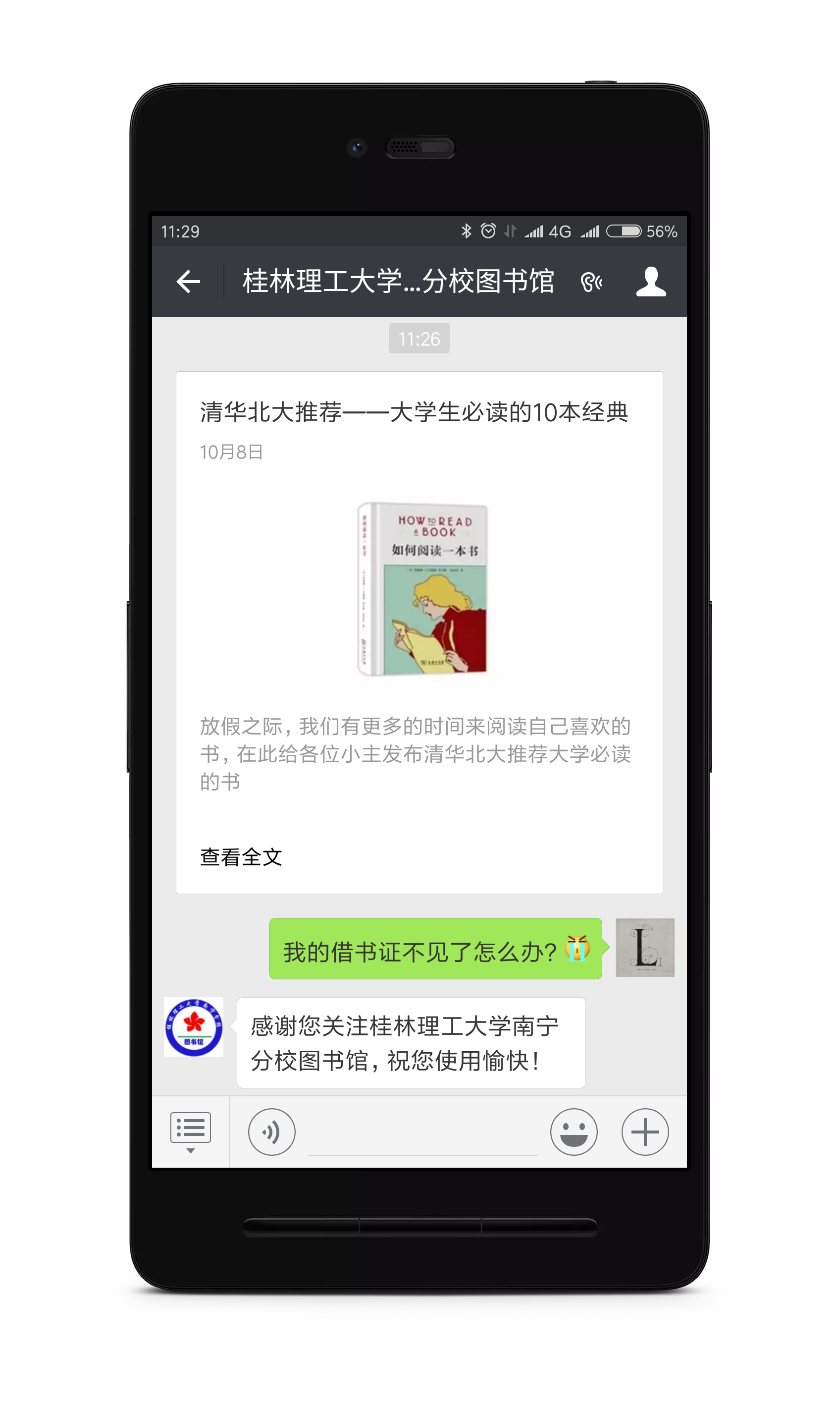 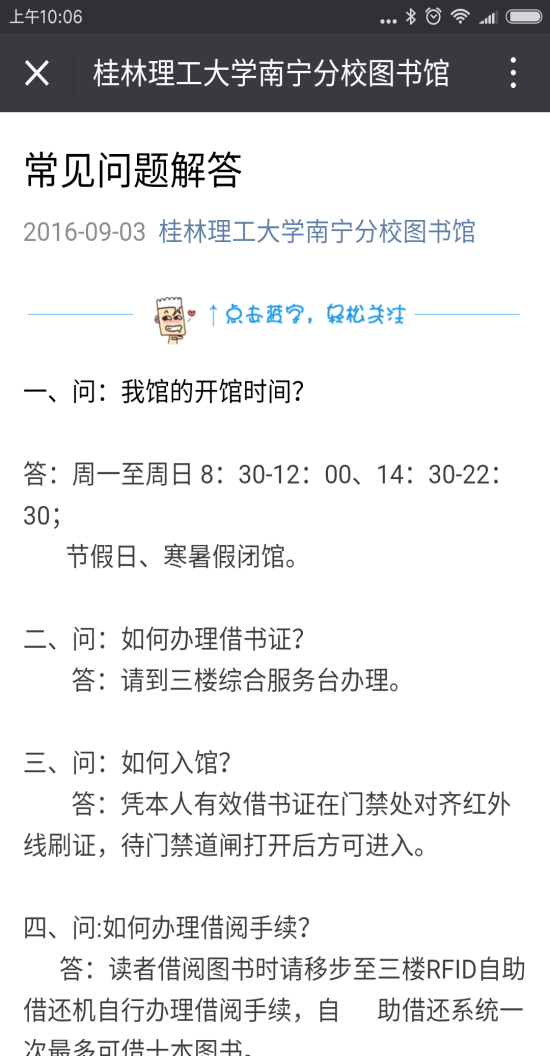 有什么问题也可以直接向我发问，
我们会努力为大家解决的。
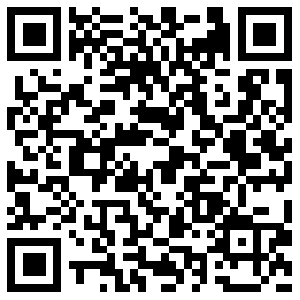 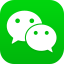 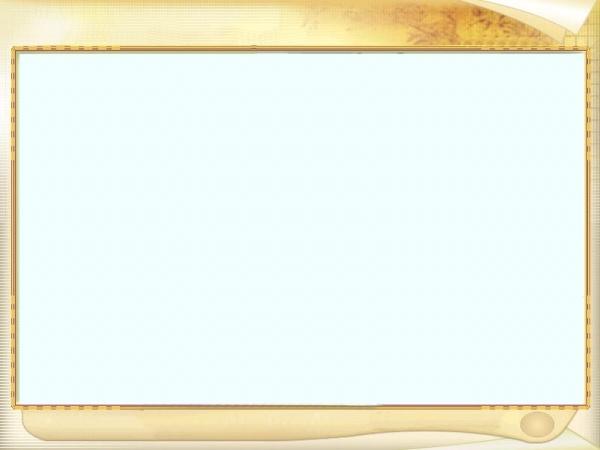 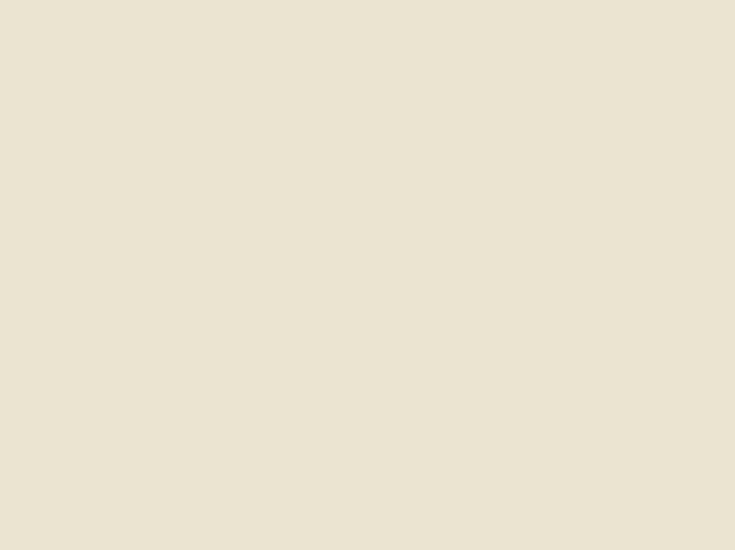 3.3
图书馆系列培训讲座
培训内容：
馆藏资源与服务概况
超星电子图书、kindle的使用
中国知网（CNKI）数据库与维普中外文期刊数据库的检索功能与技巧
灵活搜索网络资源——实用搜索技巧
通过图书馆海报、图书馆主页、图书馆微信进行关注
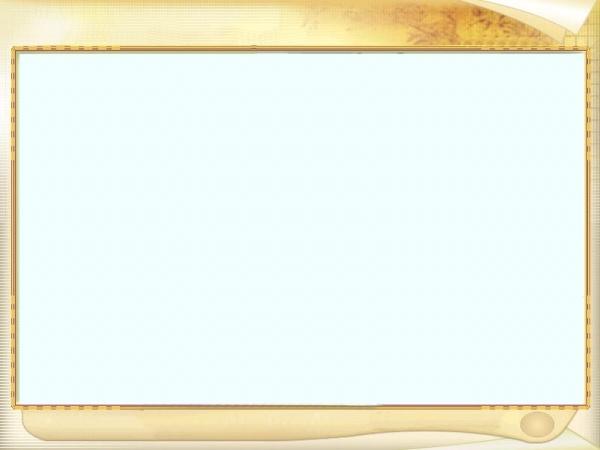 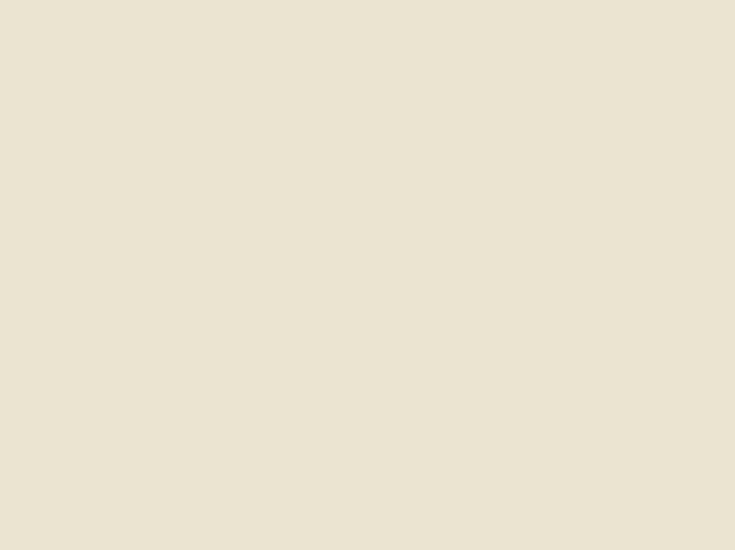 3.4
你选书，图书馆买单
——田田网图书推荐
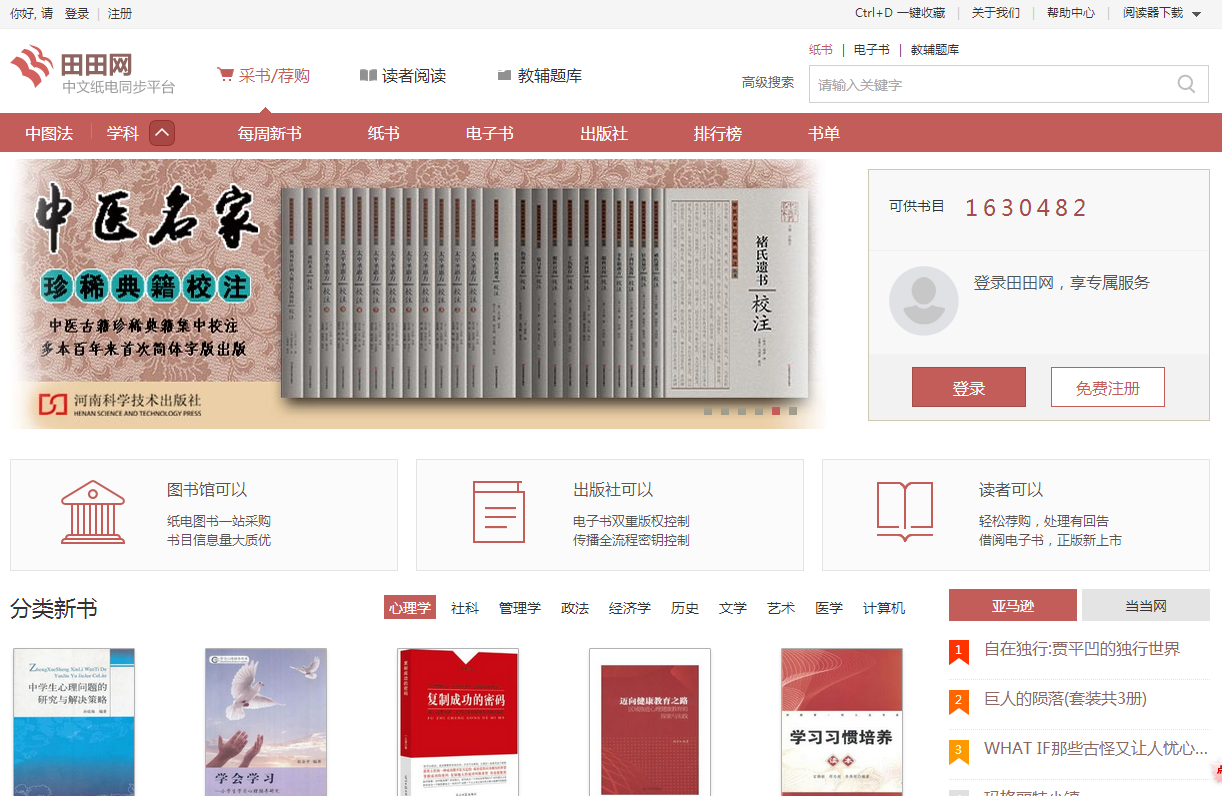 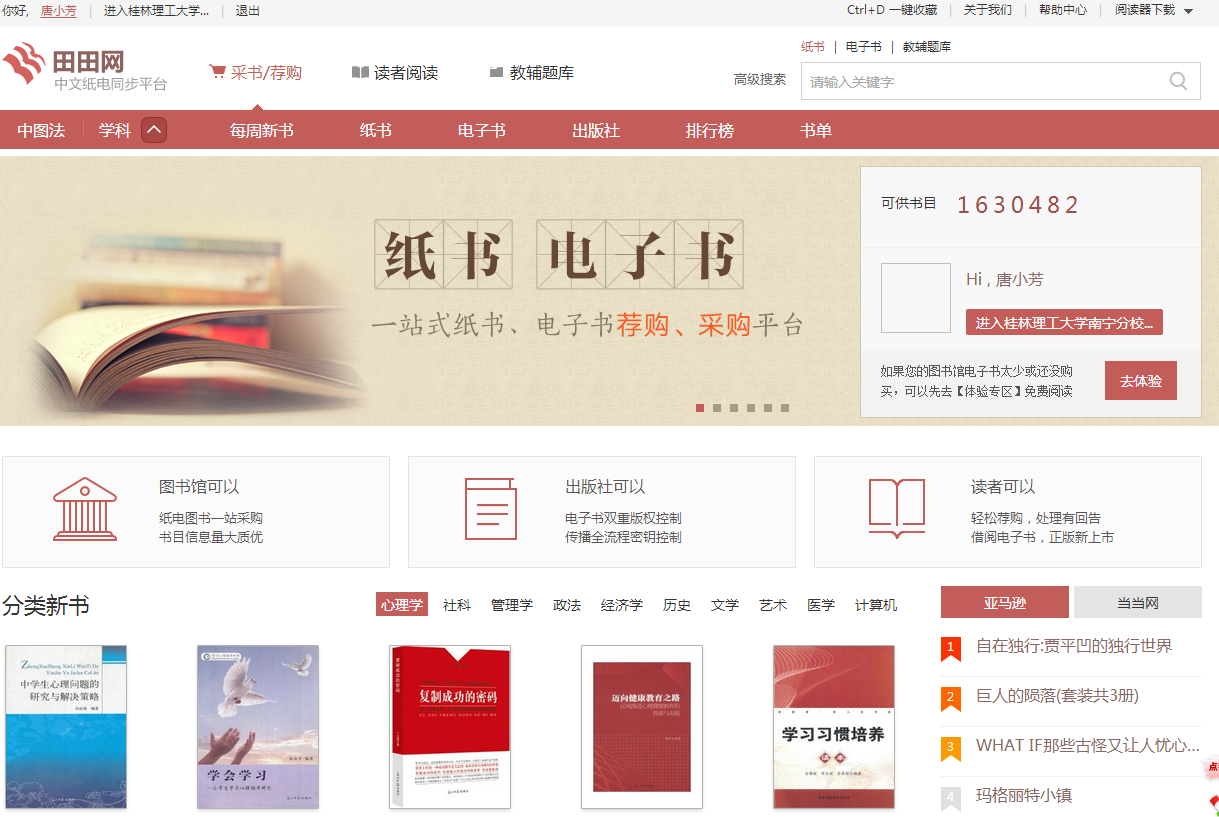 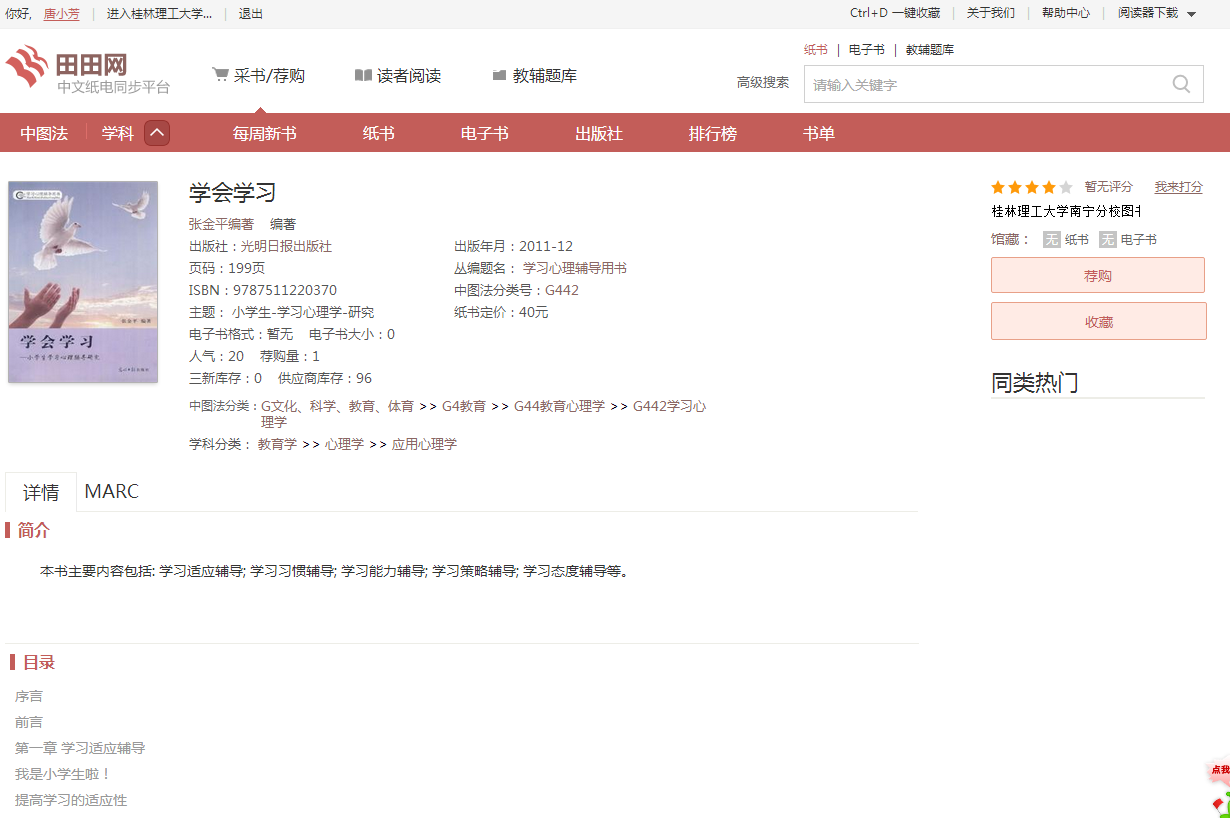 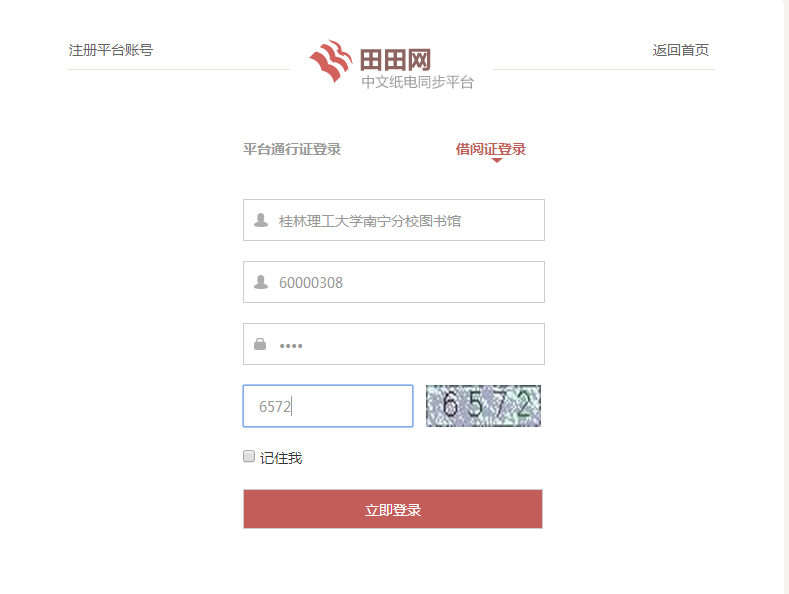 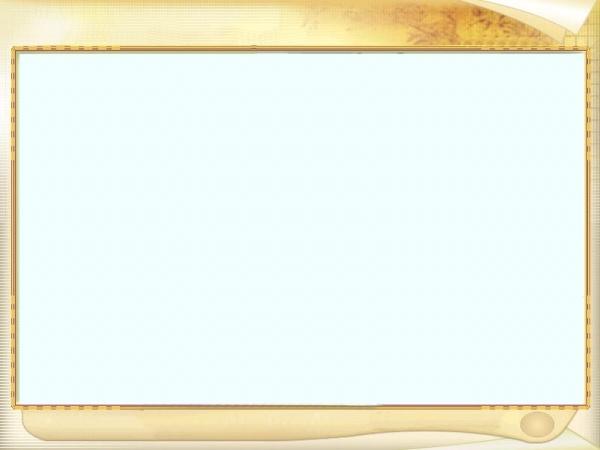 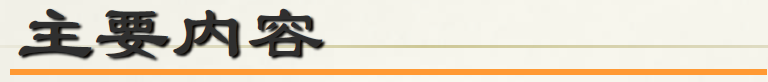 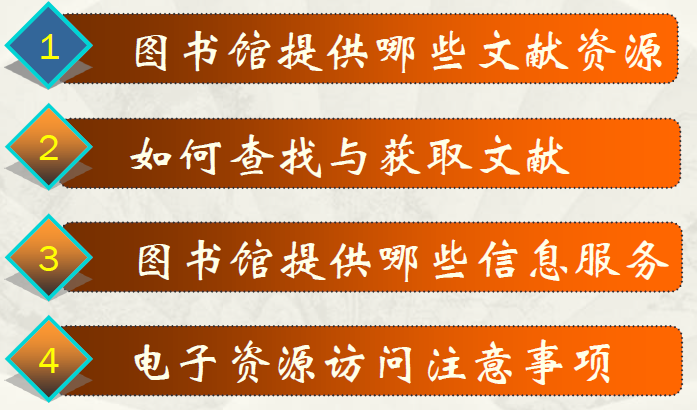 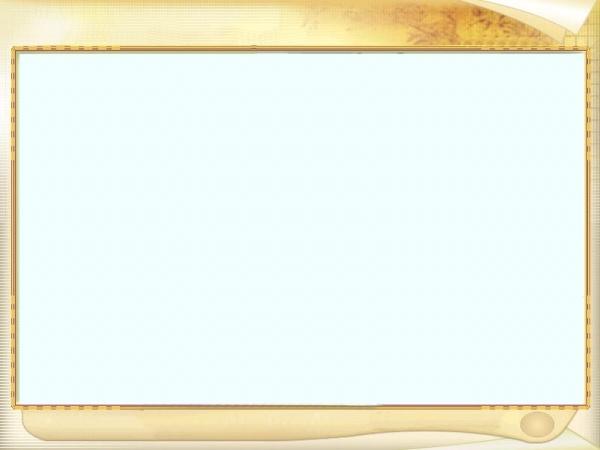 电子资源只限于在校园网内使用，请同学们遵守以下相关规定
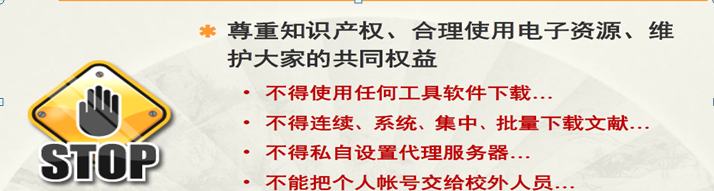 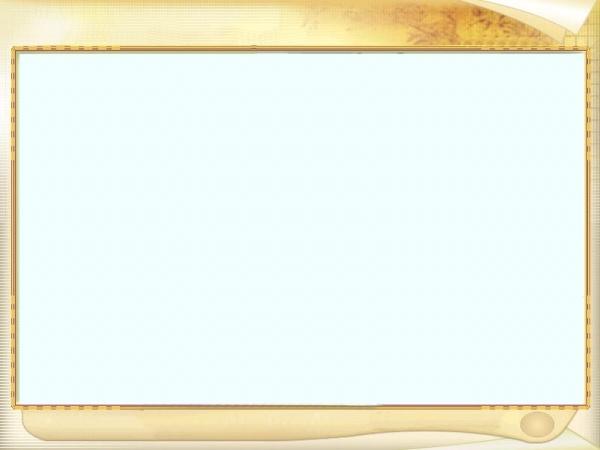 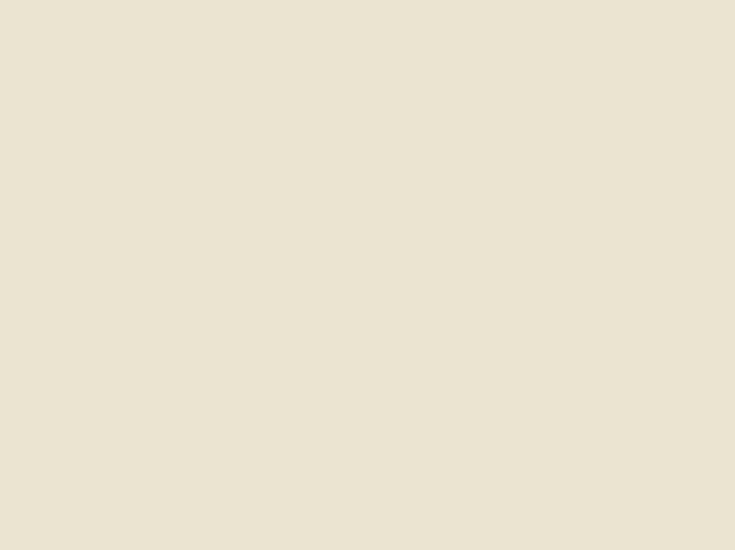 如果您在使用图书馆资源过程遇到问题可通过以下几个方式解决问题
1、图书馆三楼服务总台咨询工作人员
2、图书馆微信公众平台咨询
3、图书馆网页在线咨询
4、图书馆服务总台电话咨询：0771-5075788
5、发送邮件至图书馆邮箱：1453178332@qq.com
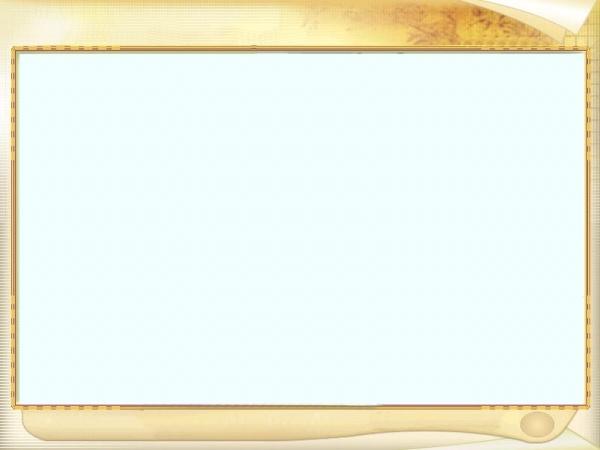 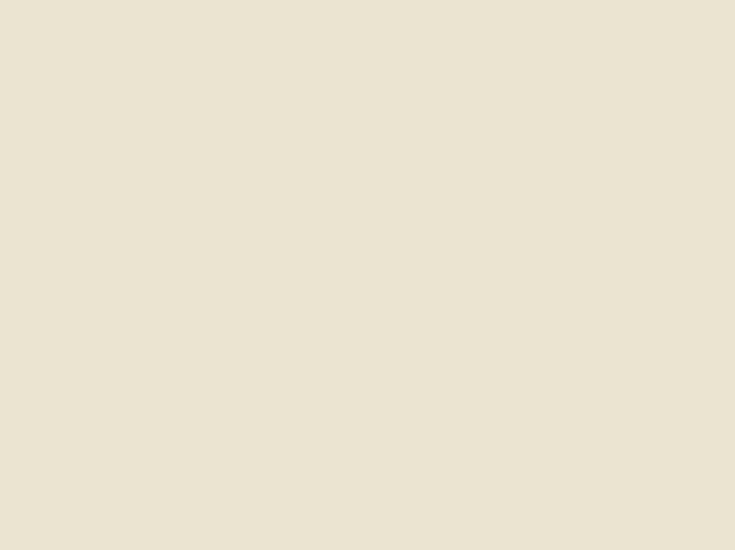 谢谢大家！
唐小芳       13471078825        371215339@qq.com